Формирование базовых учебных действий у младших школьников с умственной отсталостью посредством дидактических игр
Без игры не может быть полноценного умственного развития. Игра – это огромное светлое окно, через которое в духовный мир ребёнка вливается живительный поток представлений, понятий. Игра – это искра, зажигающая огонёк пытливости и любознательности.
                      В.А. Сухомлинский.
Что же такое дидактическая игра?
Дидактическая игра – это самостоятельный вид деятельности, благодаря которой дети учатся. 

Игры  могут быть индивидуальнымиили коллективными.
Виды дидактических игр
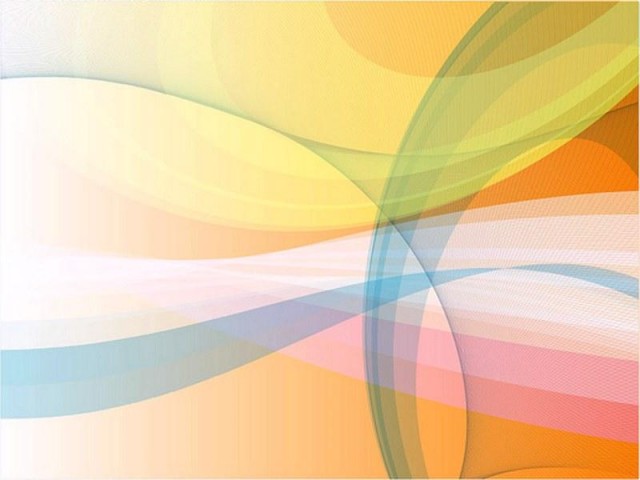 коммуникативные
личностные
БУД
познавательные
регулятивные
Личностные базовые учебные действия.
Осознание себя как ученика, заинтересованного обучением;

Способность к осмыслению и принятию социального окружения и своего места в нём;

Формирование положительного отношения к окружающей действительности;

Формирование самостоятельности в выполнении учебных заданий, поручений, договорённостей;

Понимание личной ответственности за свои поступки на основе представления об этических нормах и правилах поведения в обществе.
Коммуникативные базовые учебные действия
Вступать в контакт с окружающими, работать в образовательном коллективе;

Слушать и понимать инструкцию к заданию;

Сотрудничать с учителем и одноклассниками в разных социальных ситуациях, доброжелательно относиться, сопереживать;

Обращаться за помощью и принимать помощь.
Регулятивные базовые учебные действия
Адекватно использовать ритуалы школьного поведения (поднимать руку, вставать и выходить из-за парты);

Принимать цели и произвольно включаться в деятельность, следовать предложенному плану и работать в общем темпе с помощью учителя;

Корректировать выполнение задания в соответствии с планом под руководством учителя;

Соотносить свои действия, их результаты с заданными образцами, принимать оценку деятельности;

Участвовать в деятельности, контролировать и оценивать свои действия и действия одноклассников с помощью учителя.
Познавательные базовые учебные действия
Назвать, характеризовать предметы по их основным свойствам (цвету, форме, размеру, материалу);

Находить общее и различное с помощью учителя;

Устанавливать родо-видовые отношения предметов;

Делать простейшие обобщения, сравнивать, классифицировать на наглядном материале;

Пользоваться знаками, символами, предметами – заместителями;

Наблюдать, работать с информацией (понимать изображение, устное высказывание, элементарное схематическое изображения, предъявленные на бумажных и предметных носителях) под руководством учителя.
Дидактические игры, используемые на уроках
Математические игры
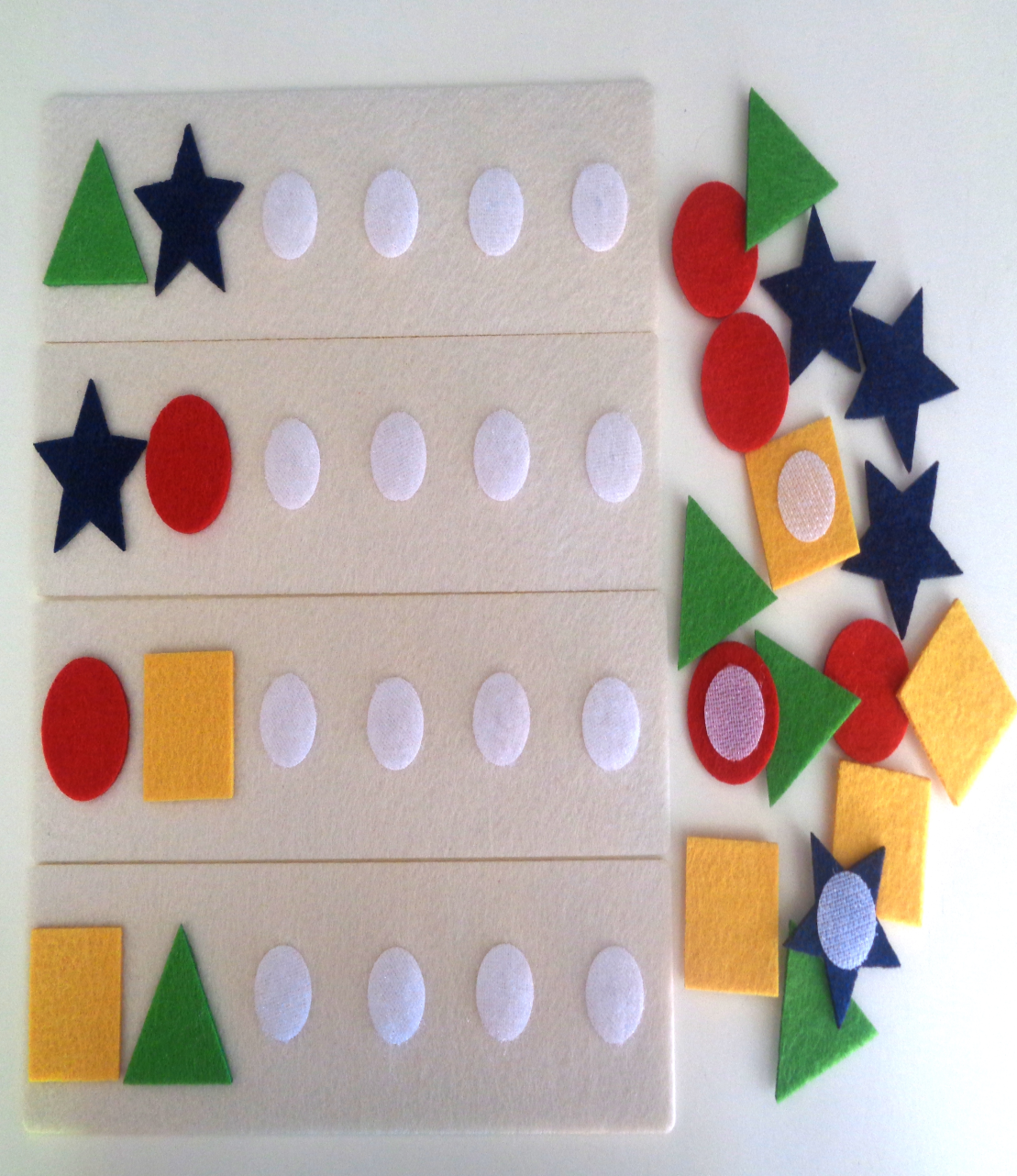 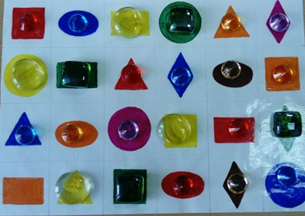 Игры с крышками
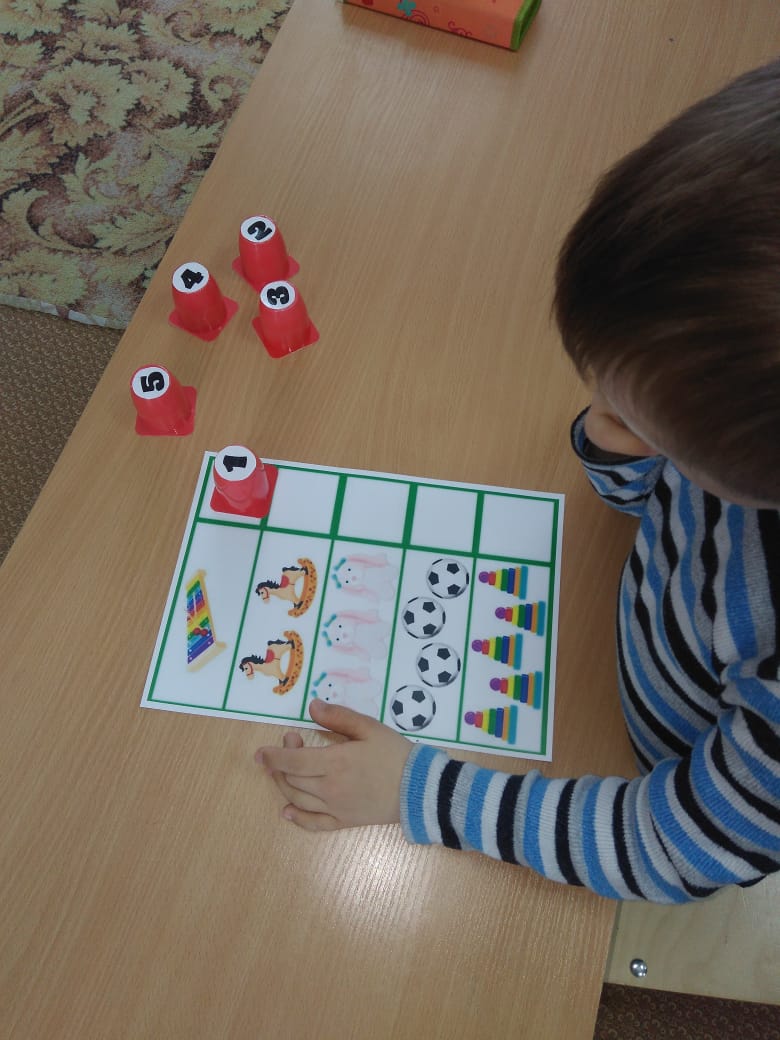 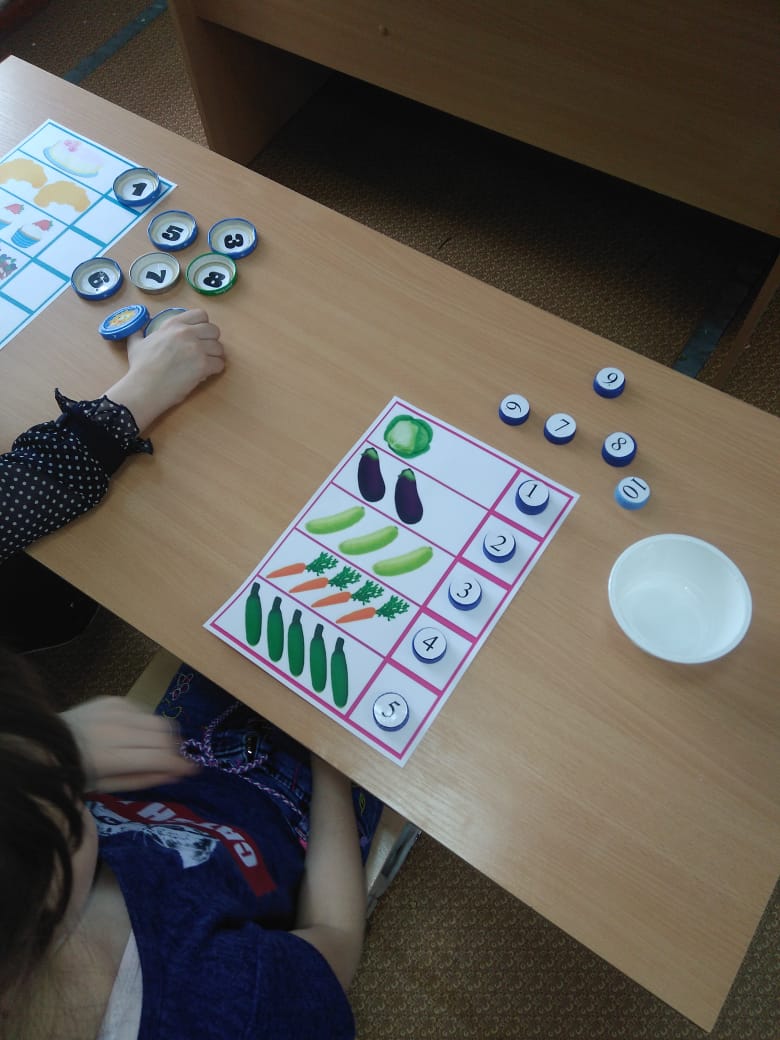 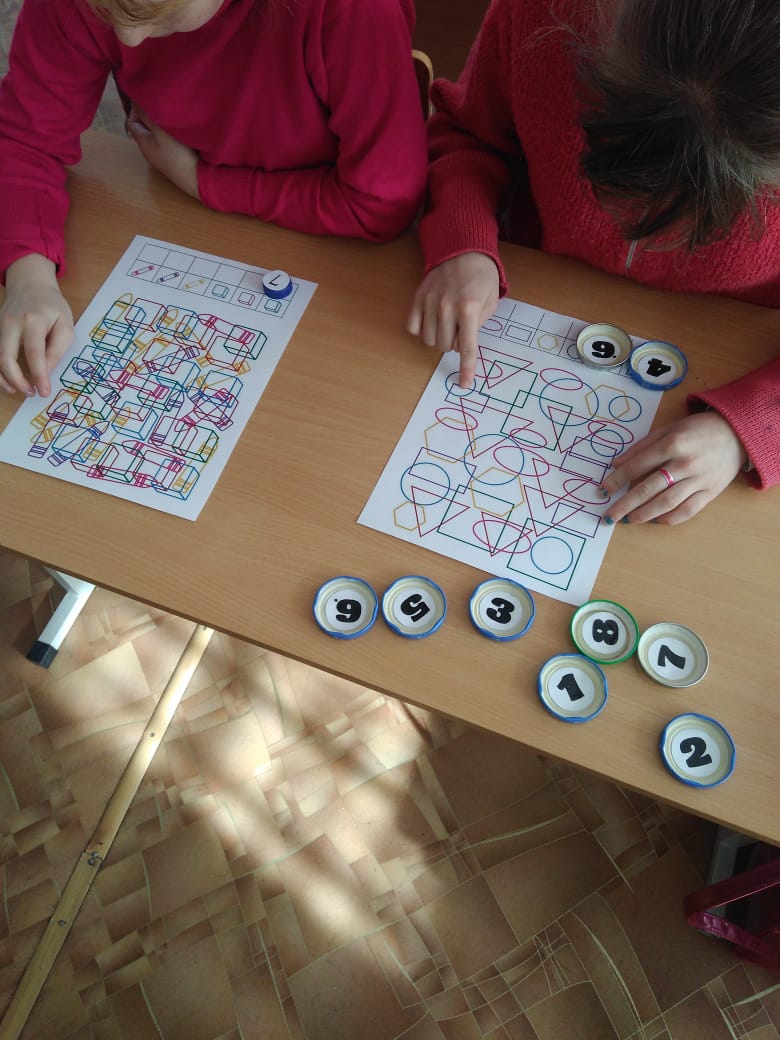 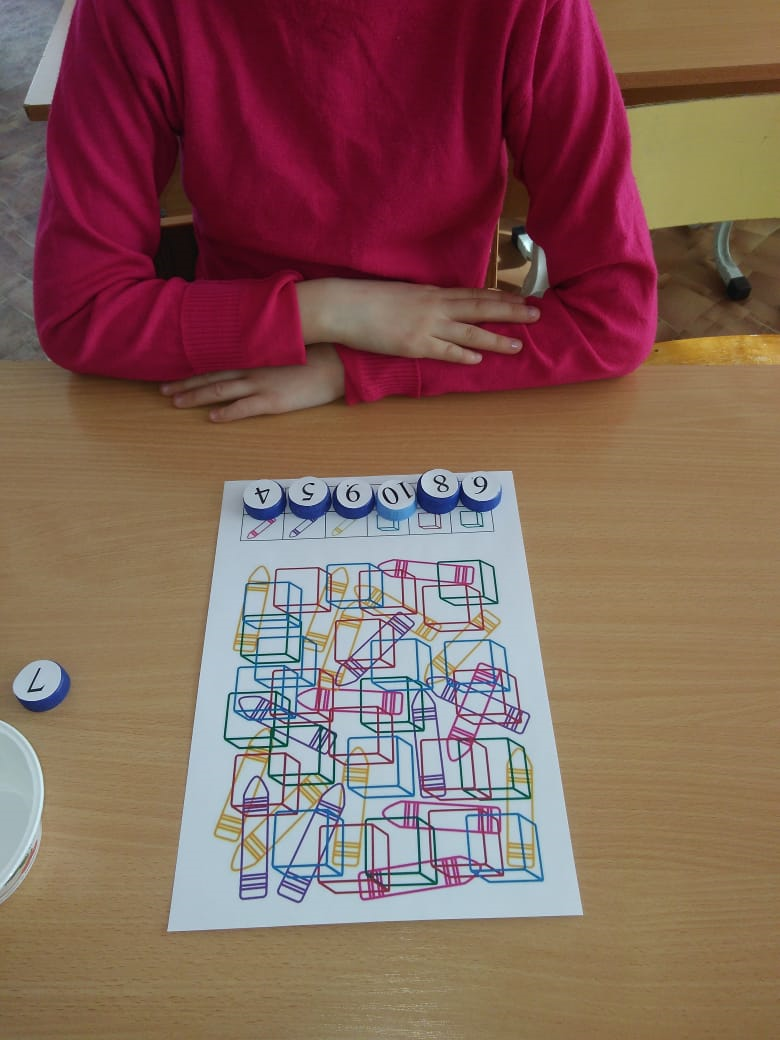 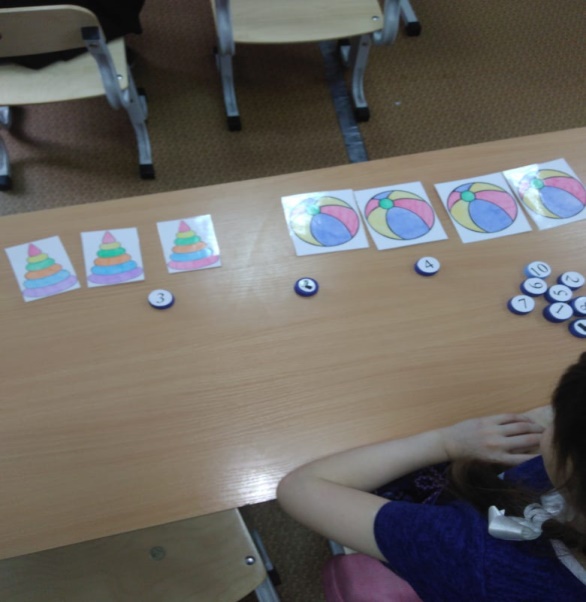 Игры с деревянными палочками и полосками из фетра
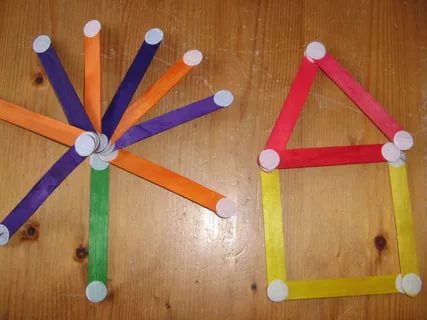 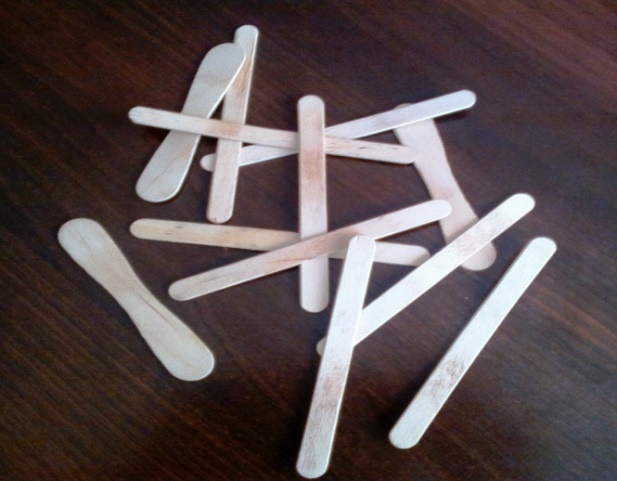 Дидактические игры, используемые на уроках
Коммуникативные и творческие игры
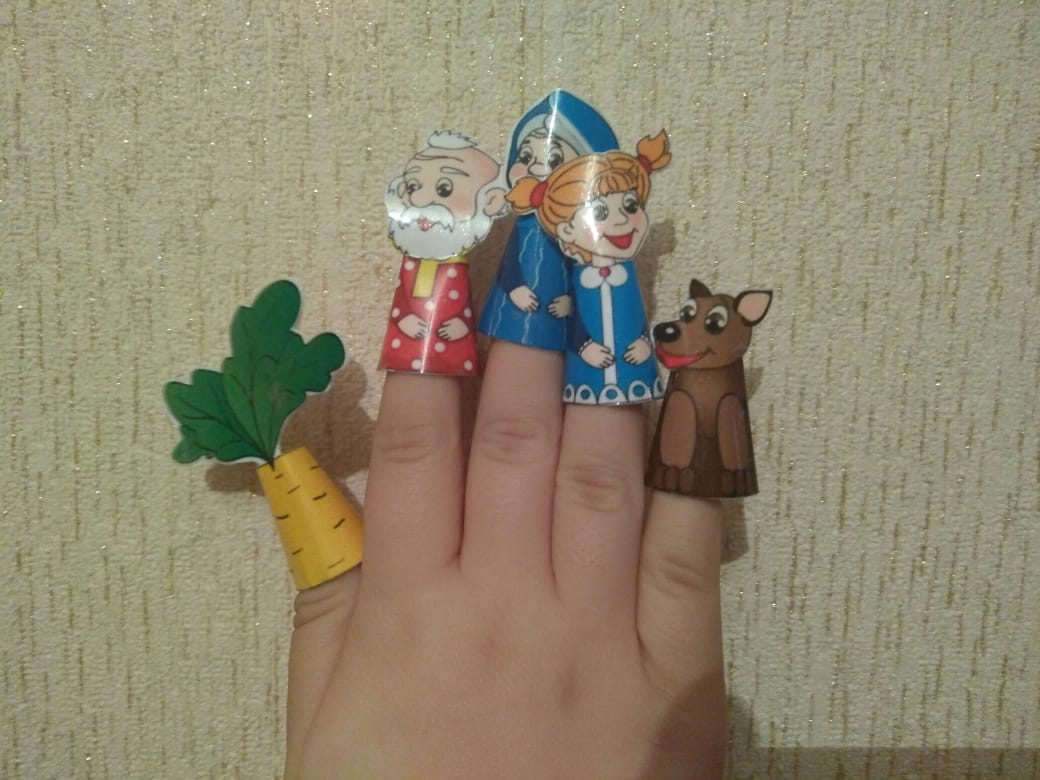 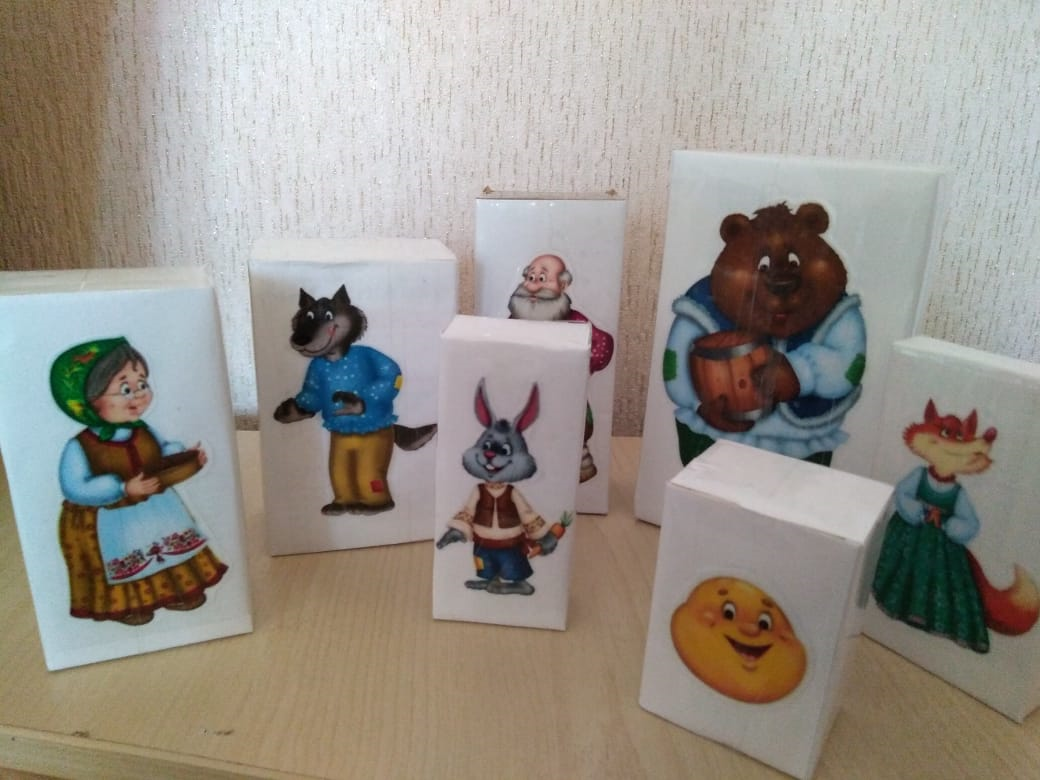 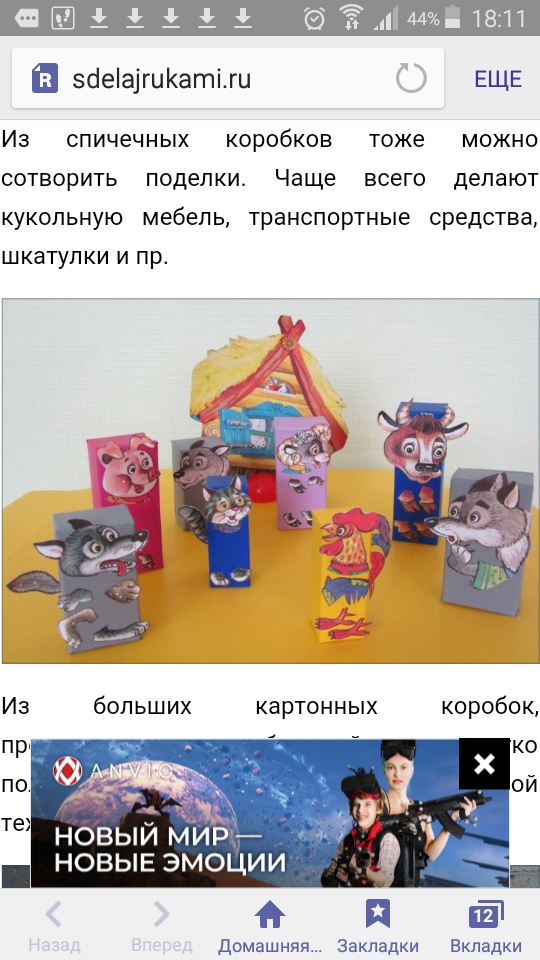 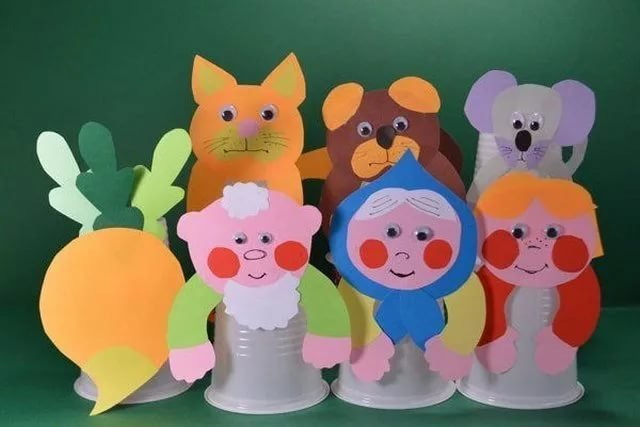 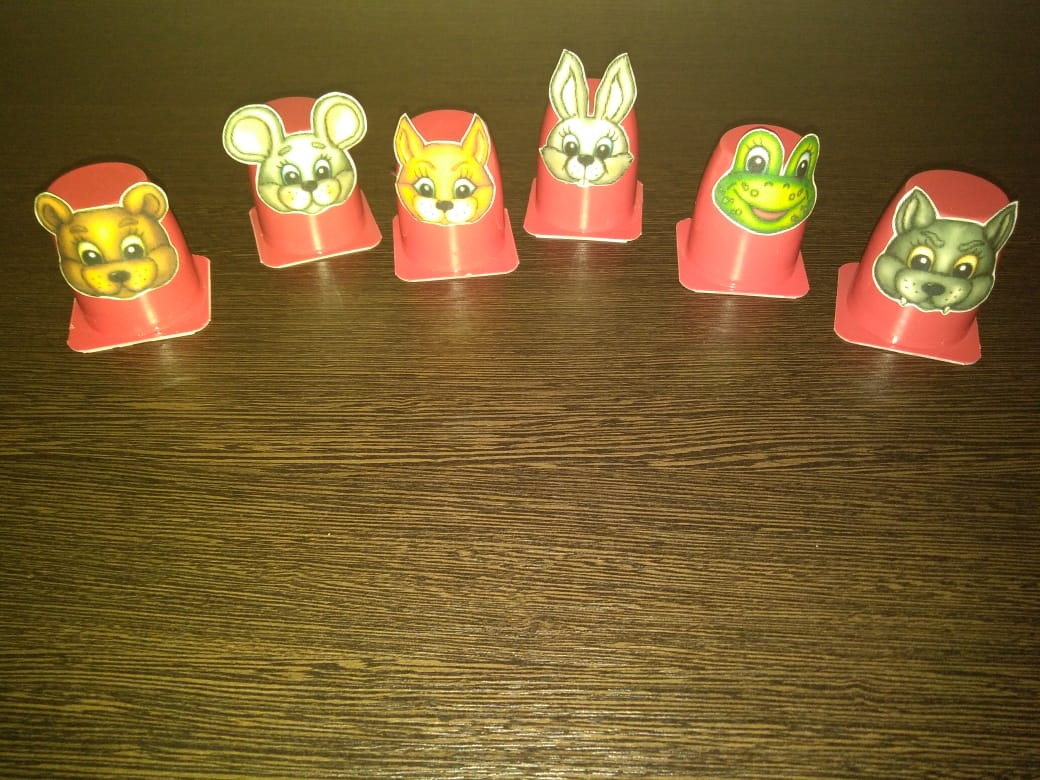 Дидактические игры, используемые на уроках
Познавательные игры
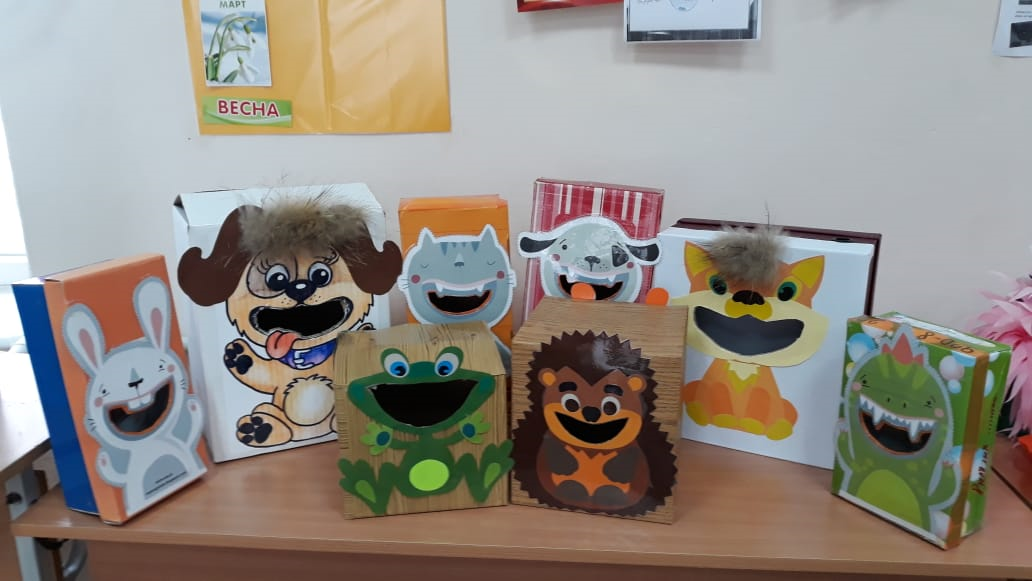 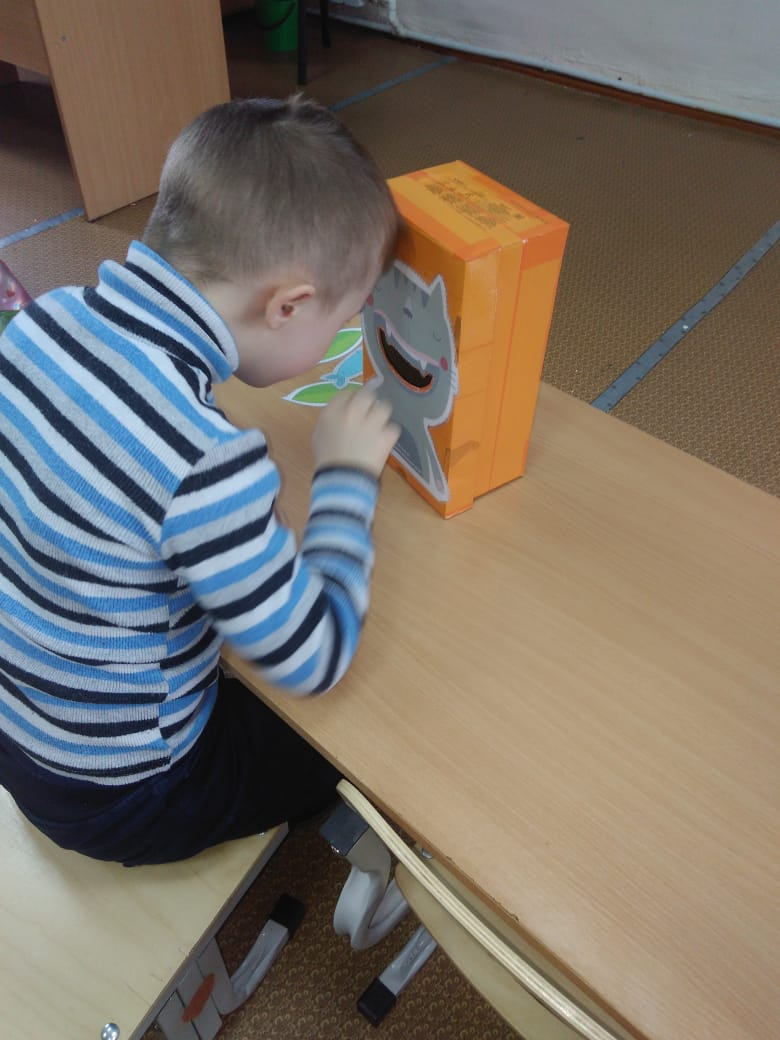 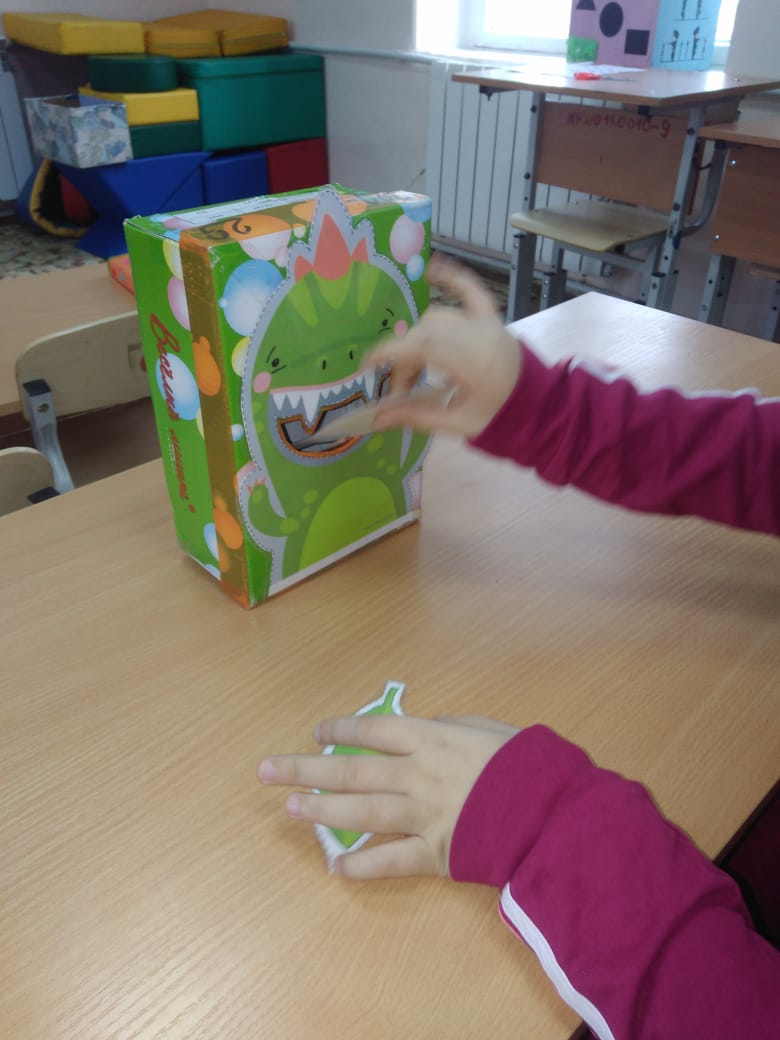 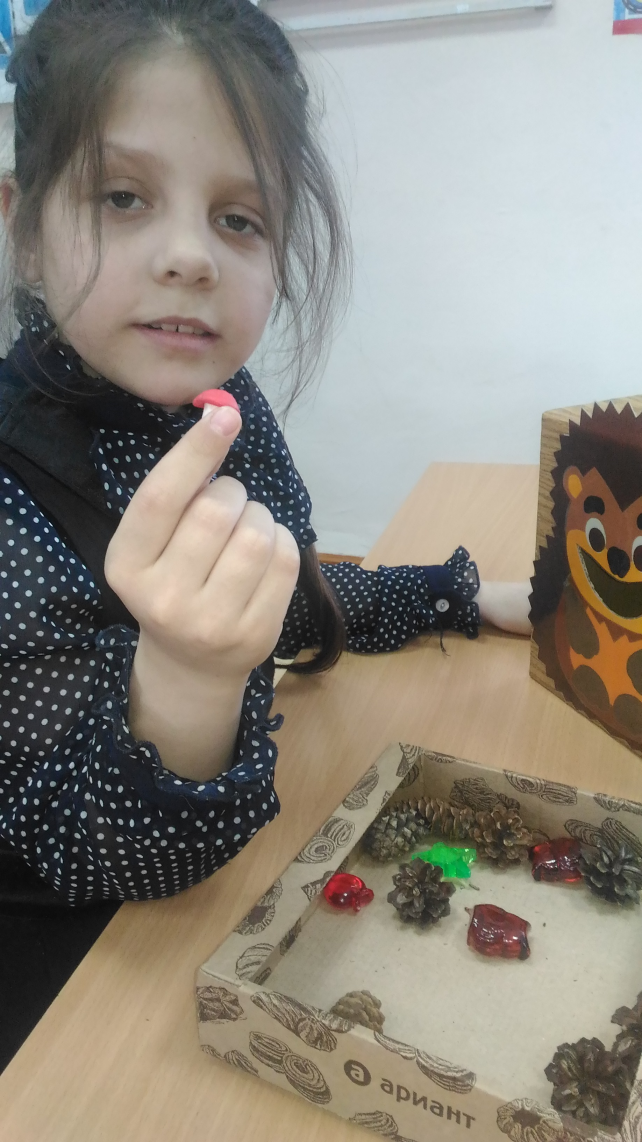 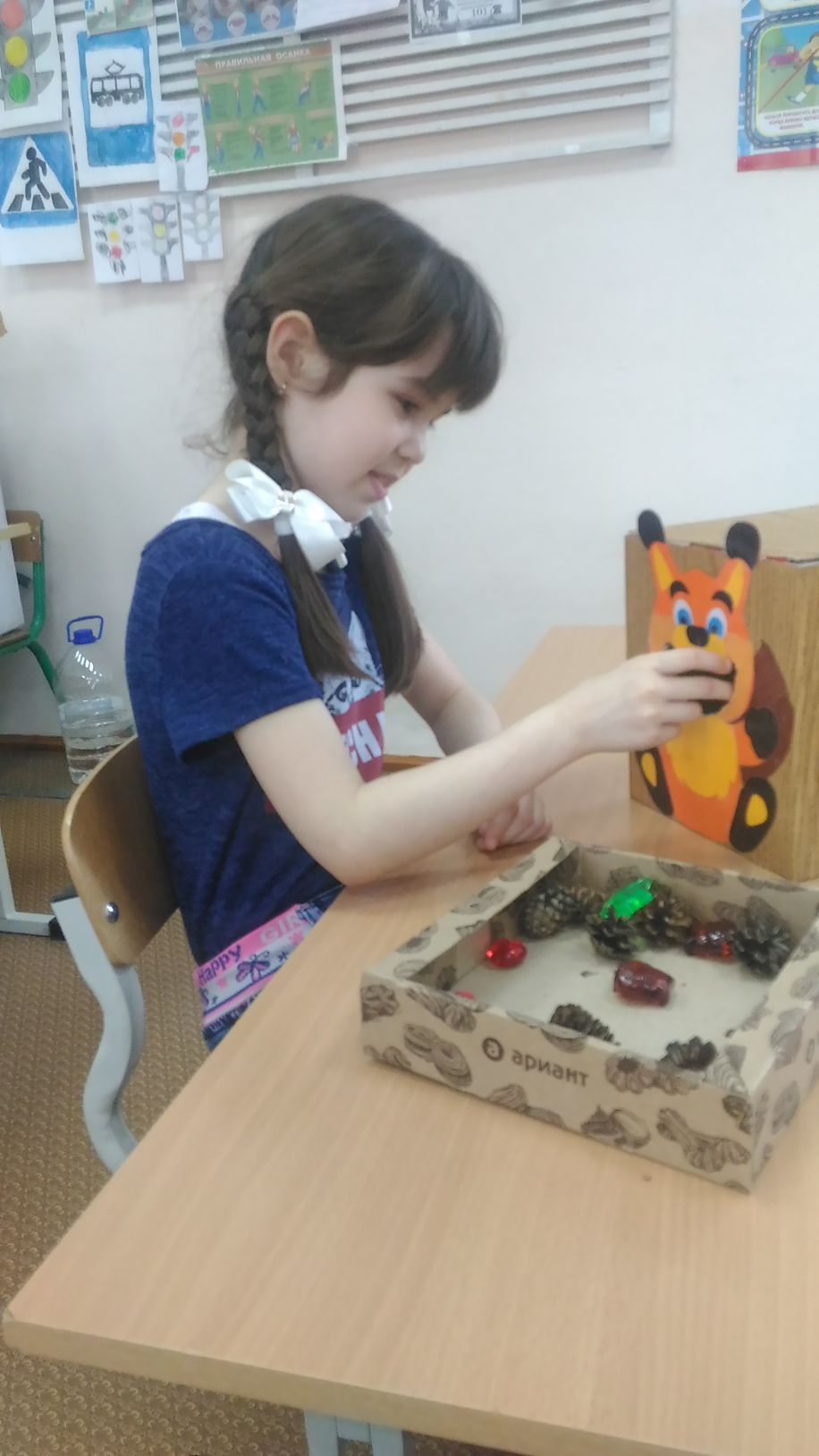 Игры по ППБ
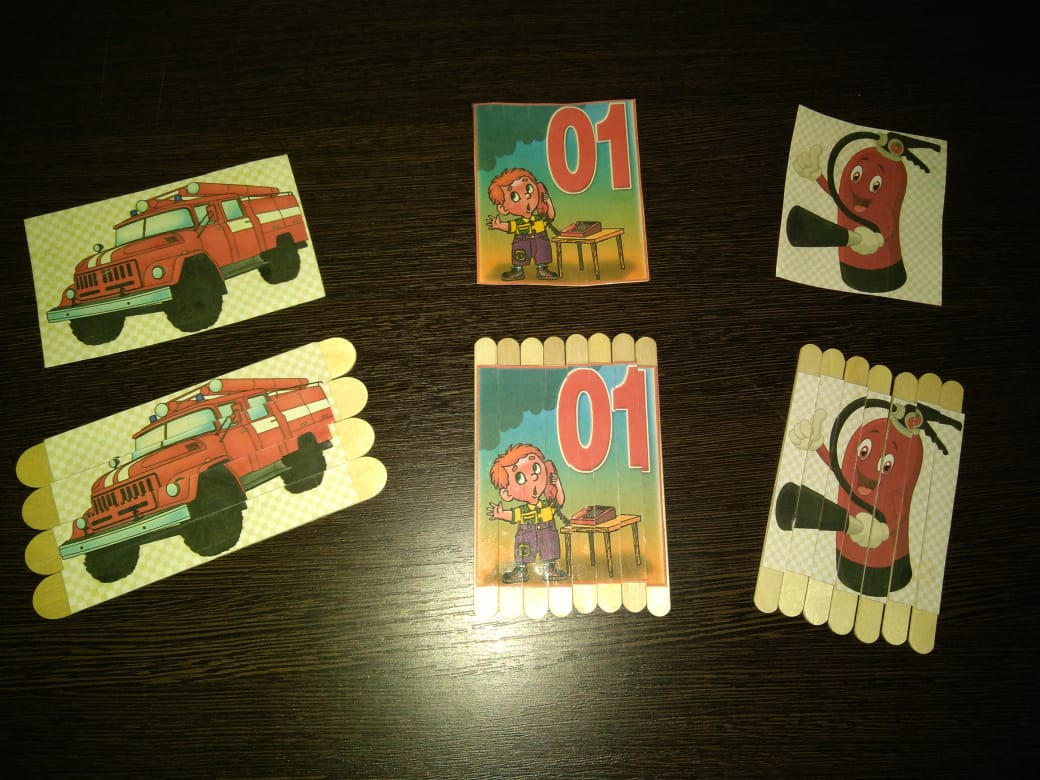 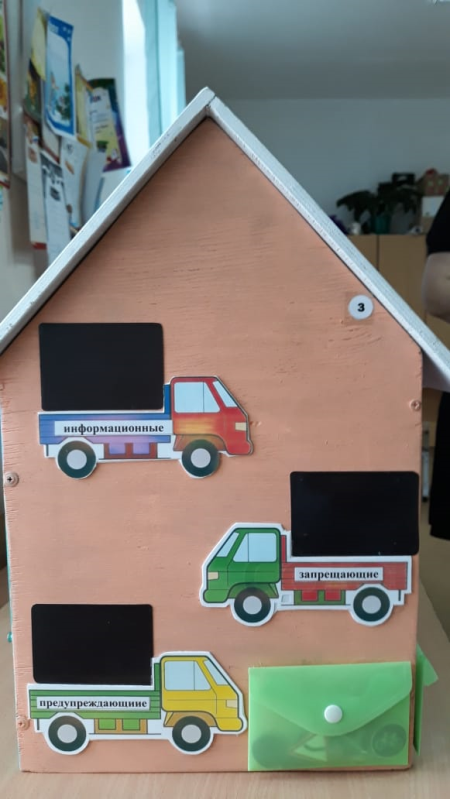 Бизиборд по 
           ПДД
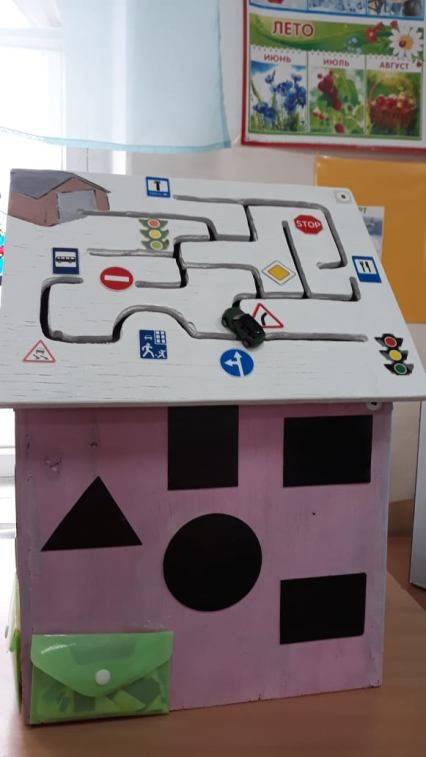 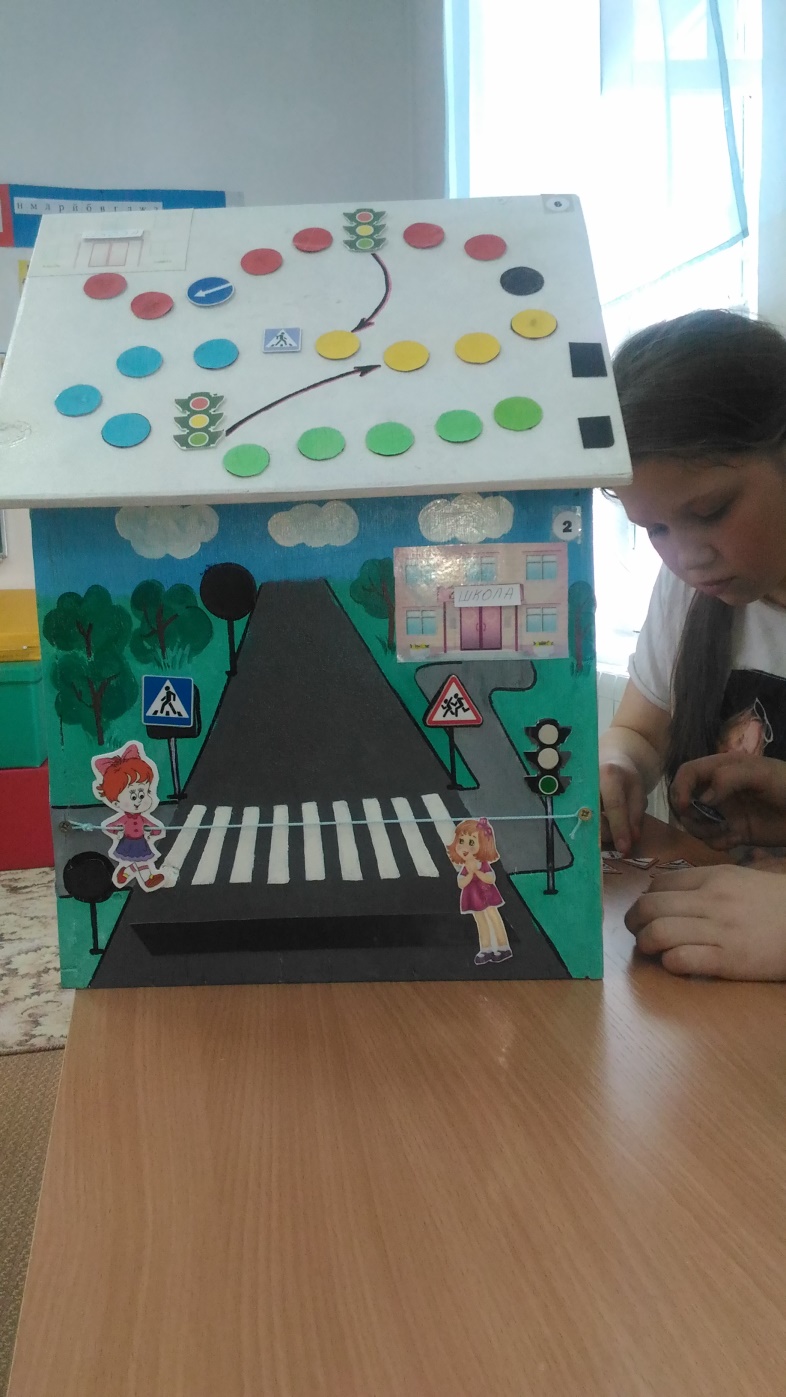 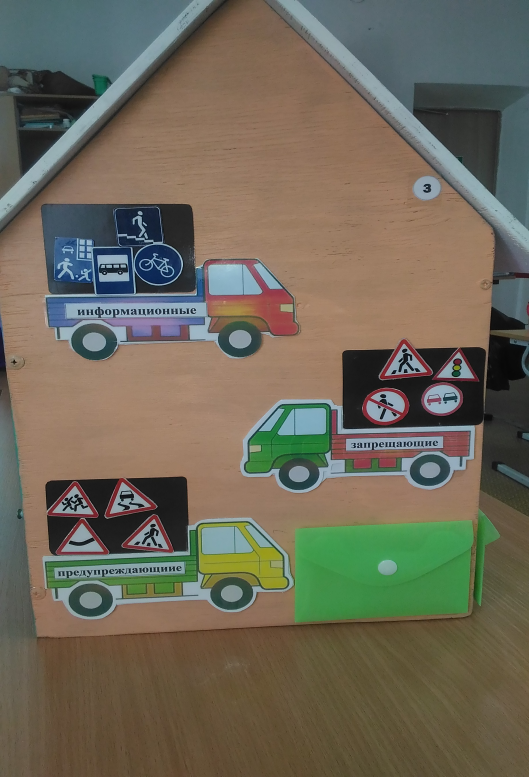 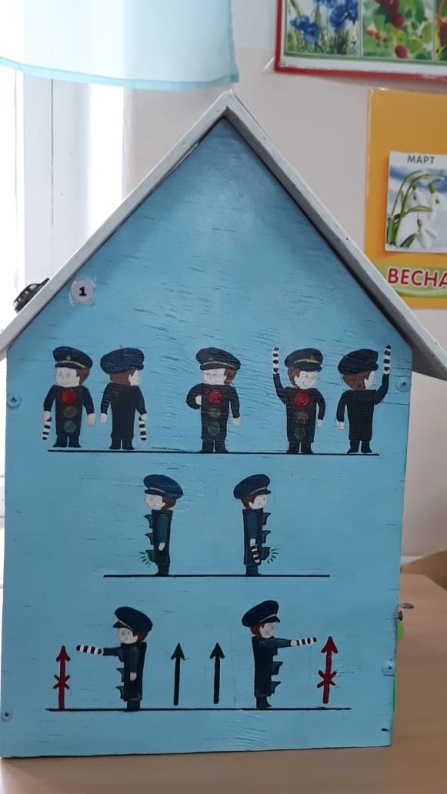 Тематический указатель игр и упражнений.
Овладение системой цветовых эталонов:
Хроматические цвета
Ахроматические цвета
Цветовой спектр
Получение цвета
Изменяемость цветового тона по светлоте

Формирование способов обследования цвета предметов:
Восприятие сложного цвета
Тёплые и холодные цвета
Сопоставление по цвету предмета и его изображения
Закрепление цветовой характеристики в памяти
Обучение действию с цветом по слуховой инструкции
Закрепление представлений о цвете в пространстве

Развитие аналитического восприятия цвета:
Построение цветовых сочетаний по образцу
Построение цветовых сочетаний по замыслу
Составление рядов из аналогичных по цвету предметов
Нахождение лишнего предмета по цвету в ряду
Составление рядов в ритмически заданной последовательности
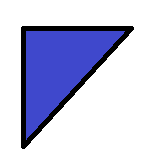 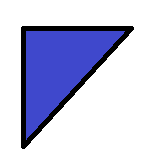 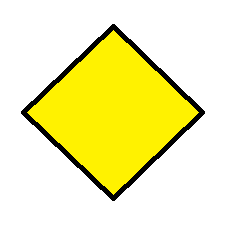 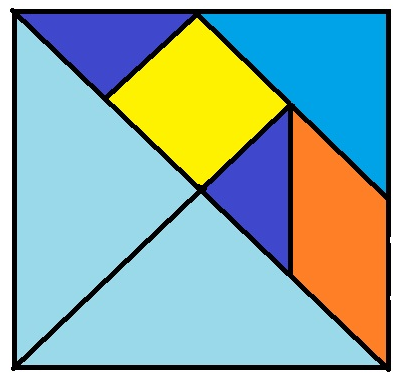 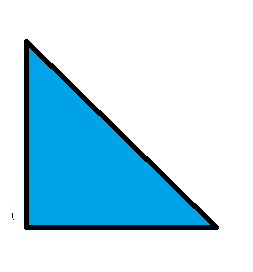 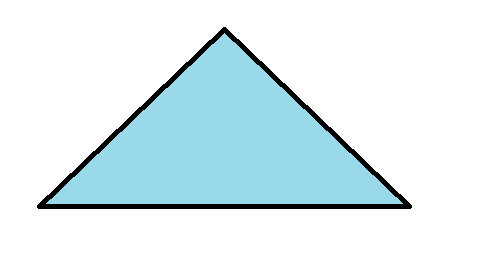 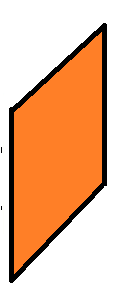 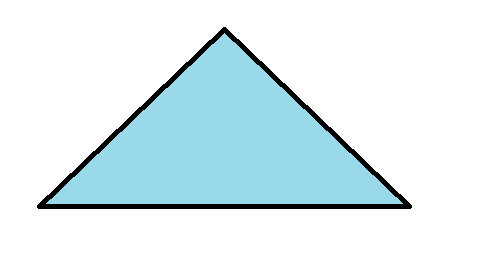 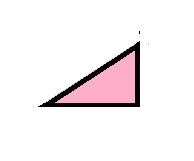 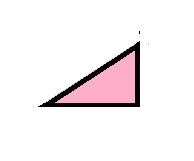 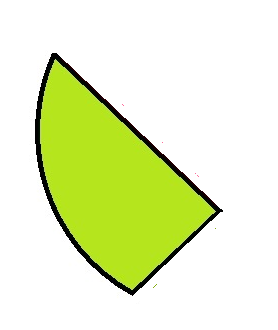 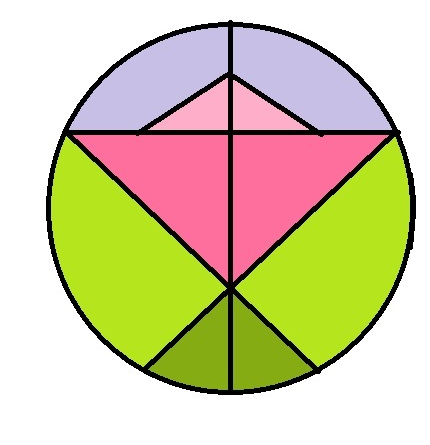 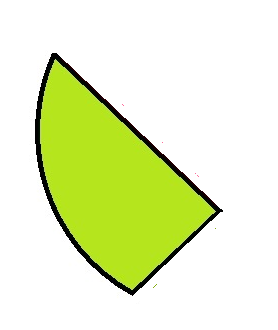 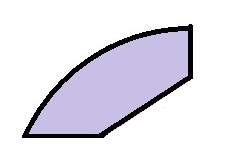 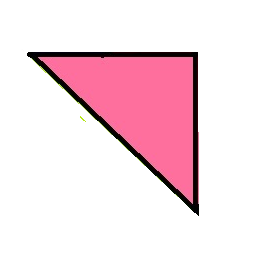 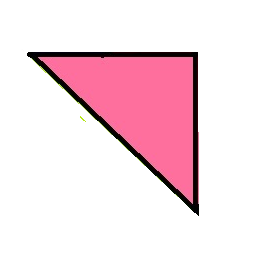 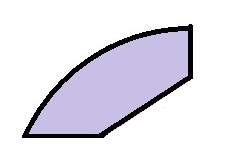 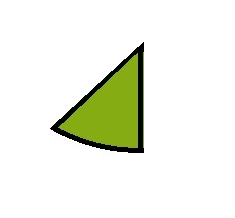 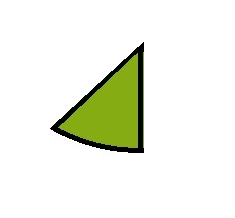 Отбери предметы такого же цвета
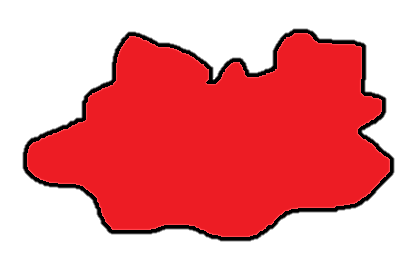 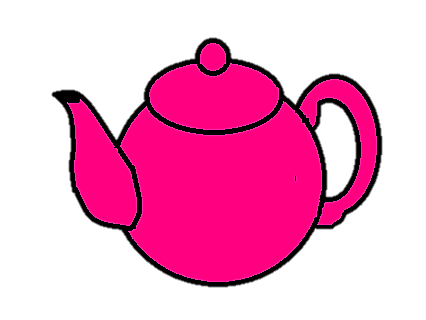 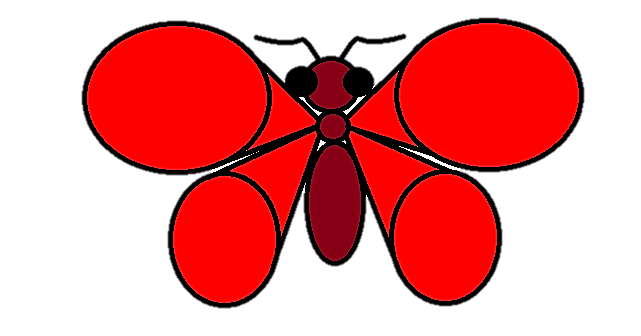 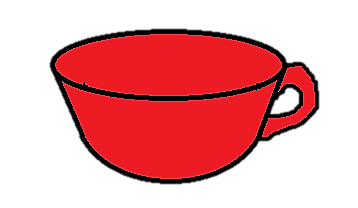 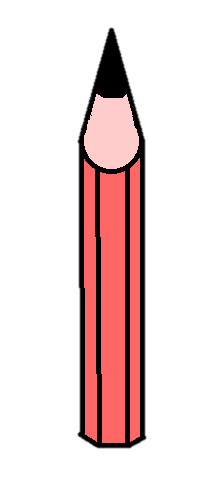 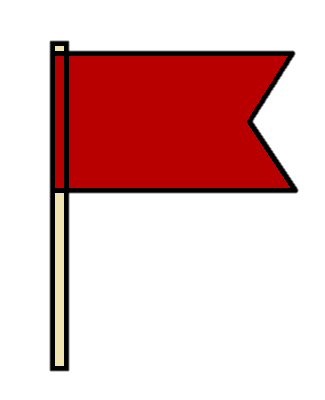 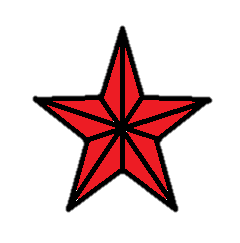 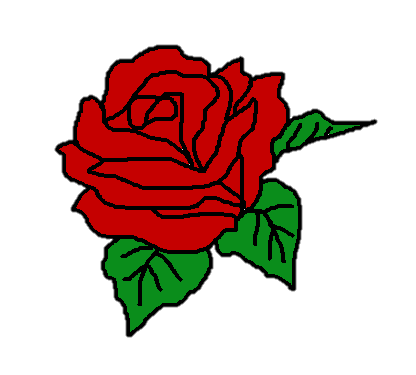 Найди ошибку.
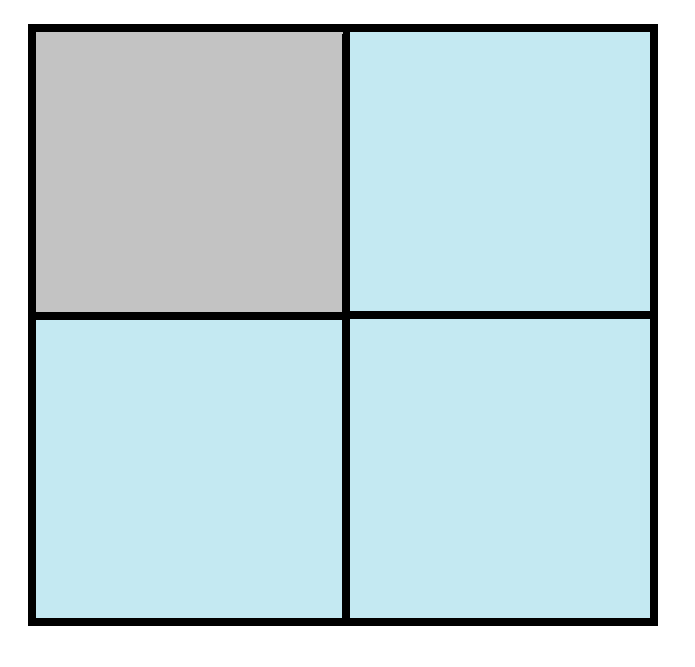 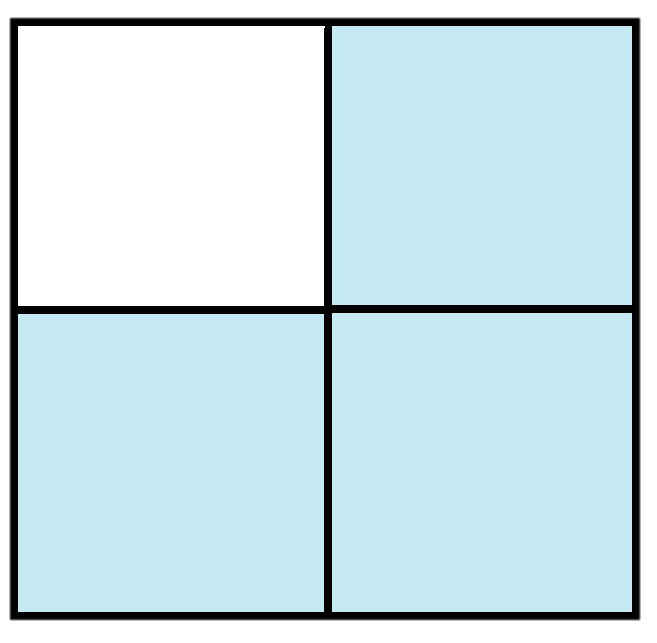 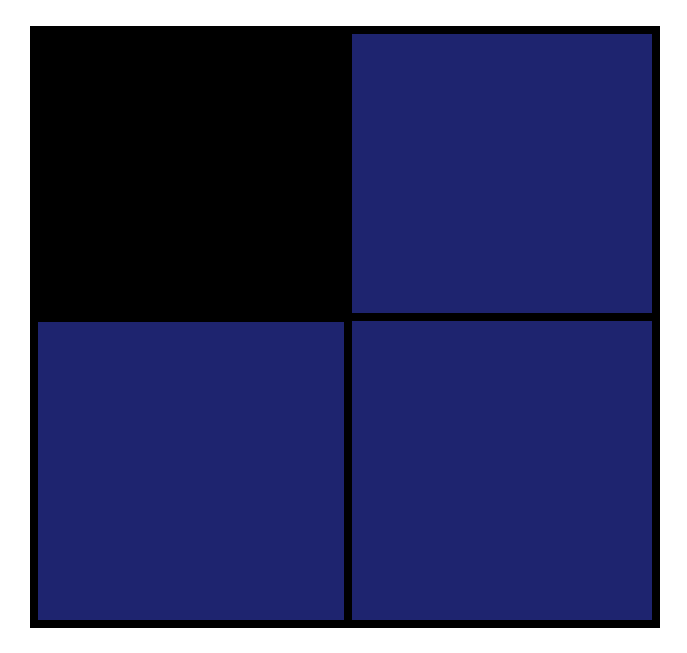 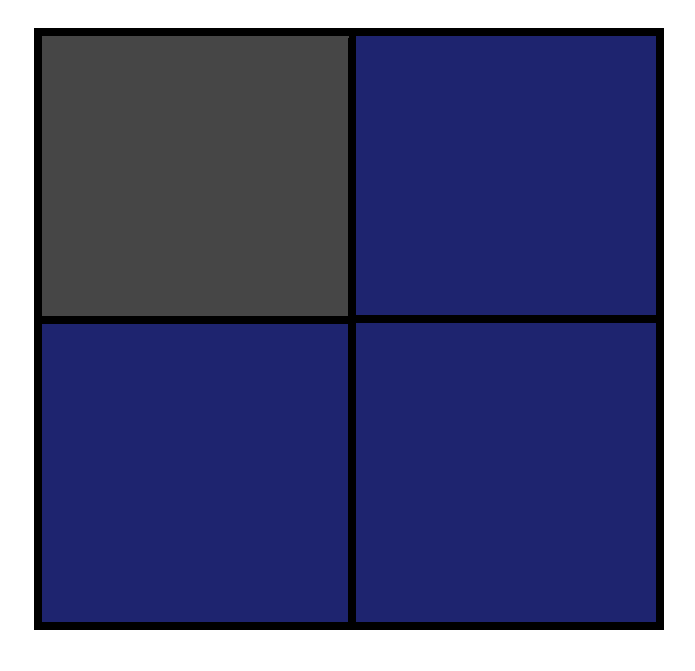 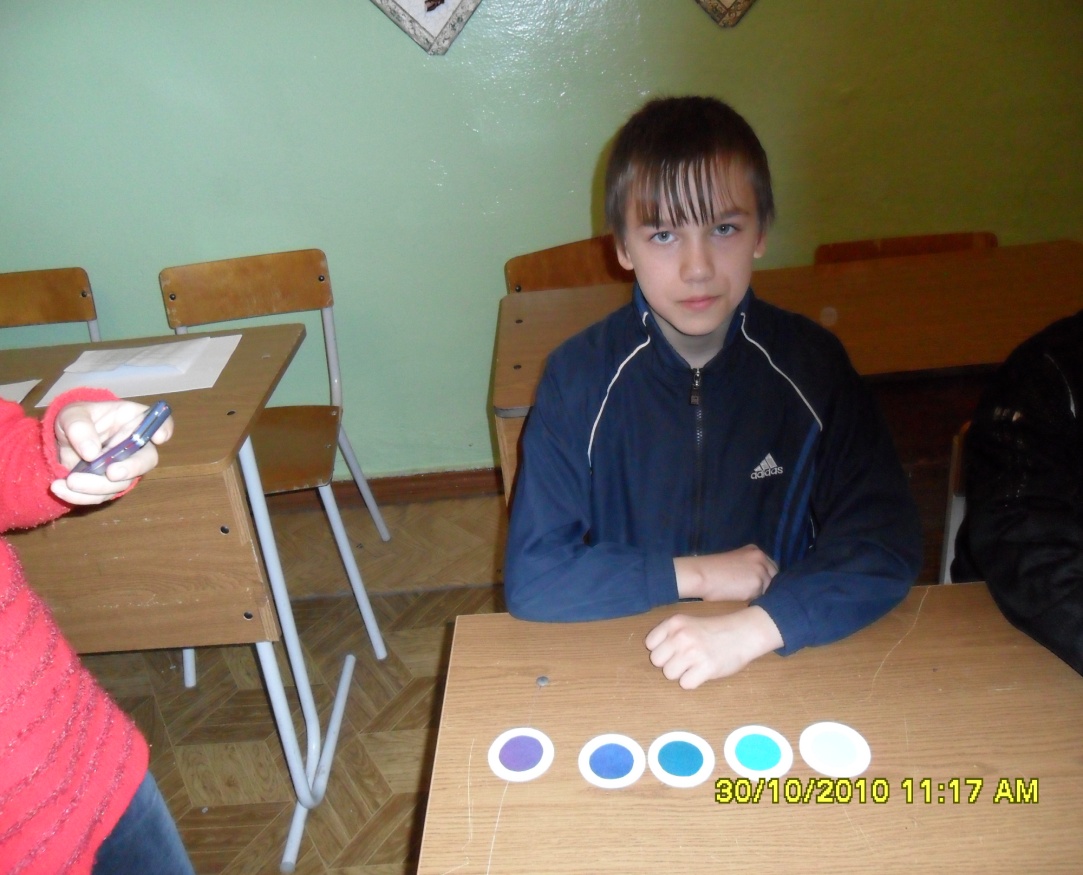 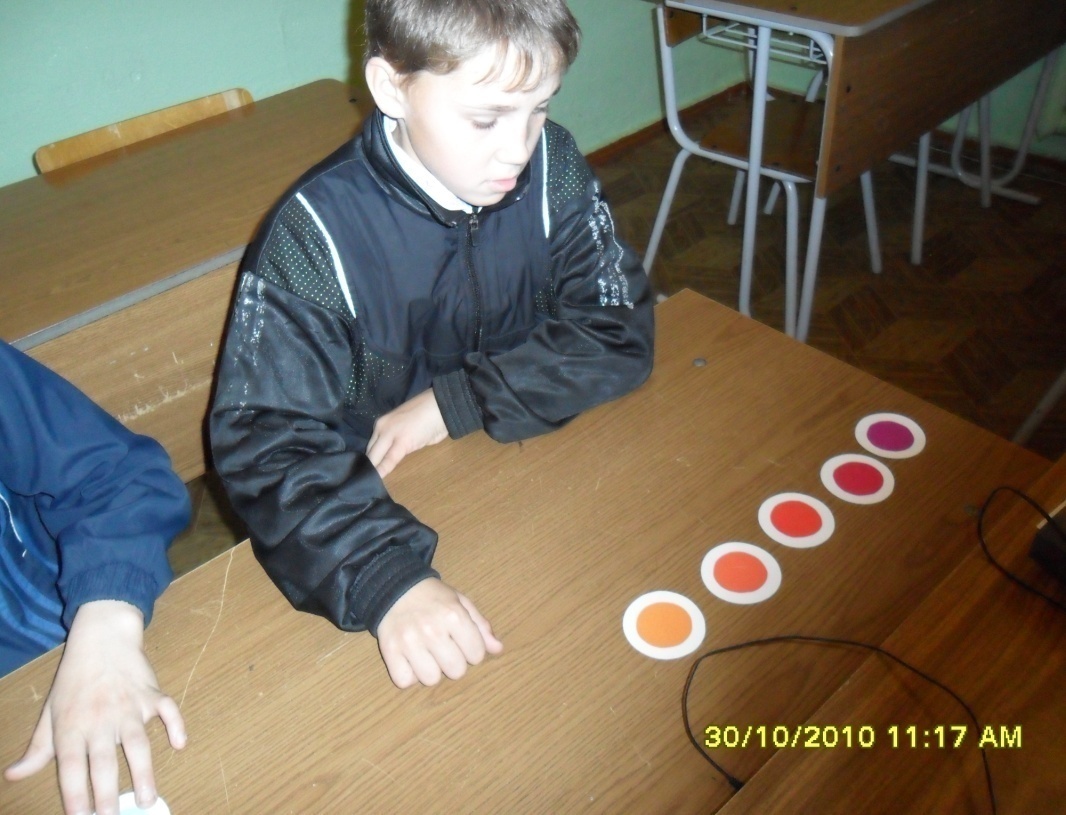 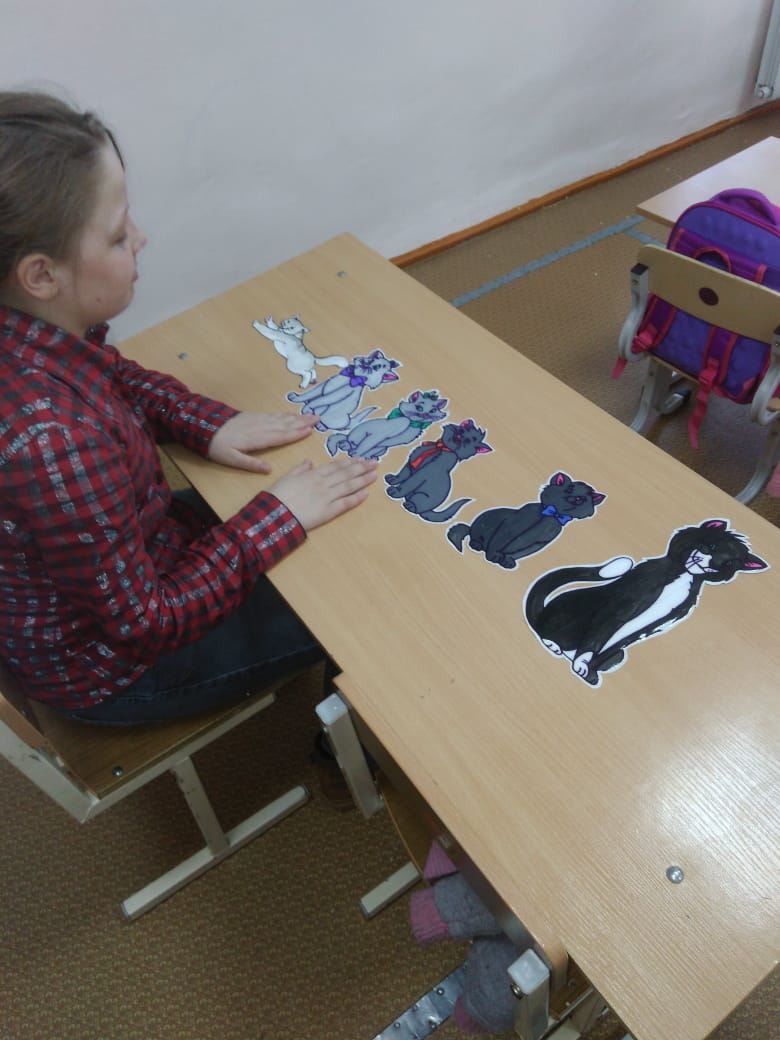 Цветовой спектр. Домики и гномики.
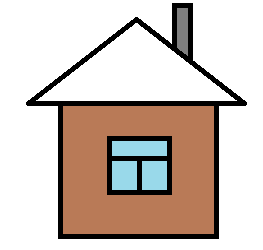 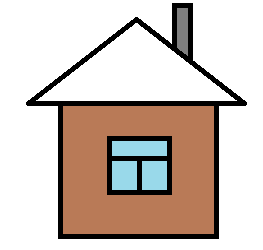 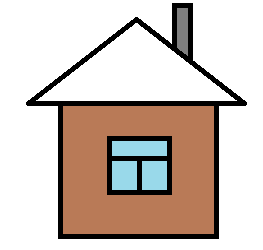 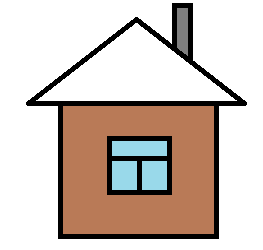 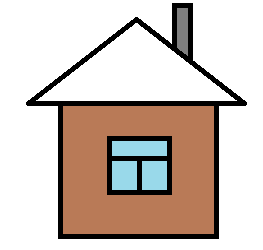 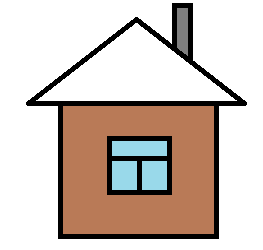 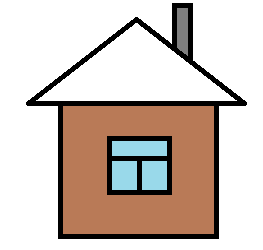 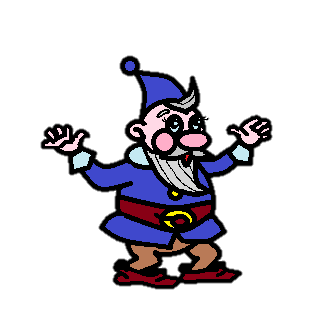 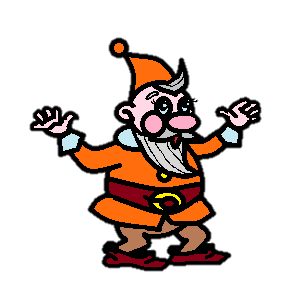 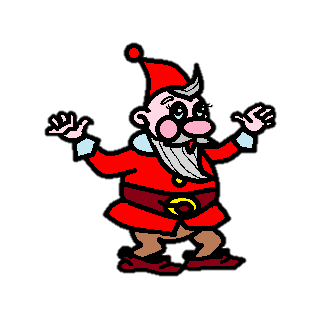 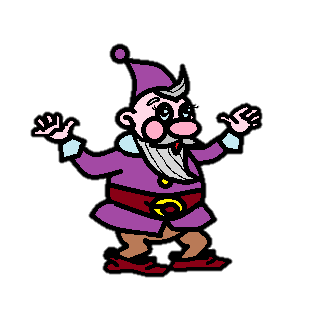 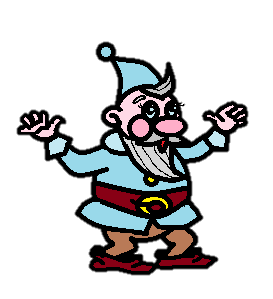 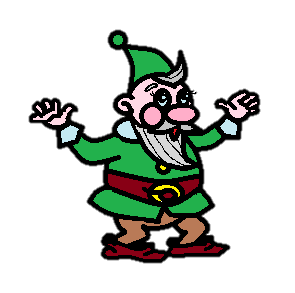 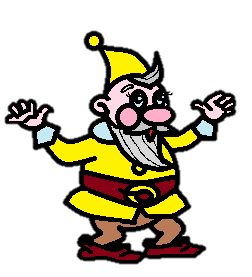 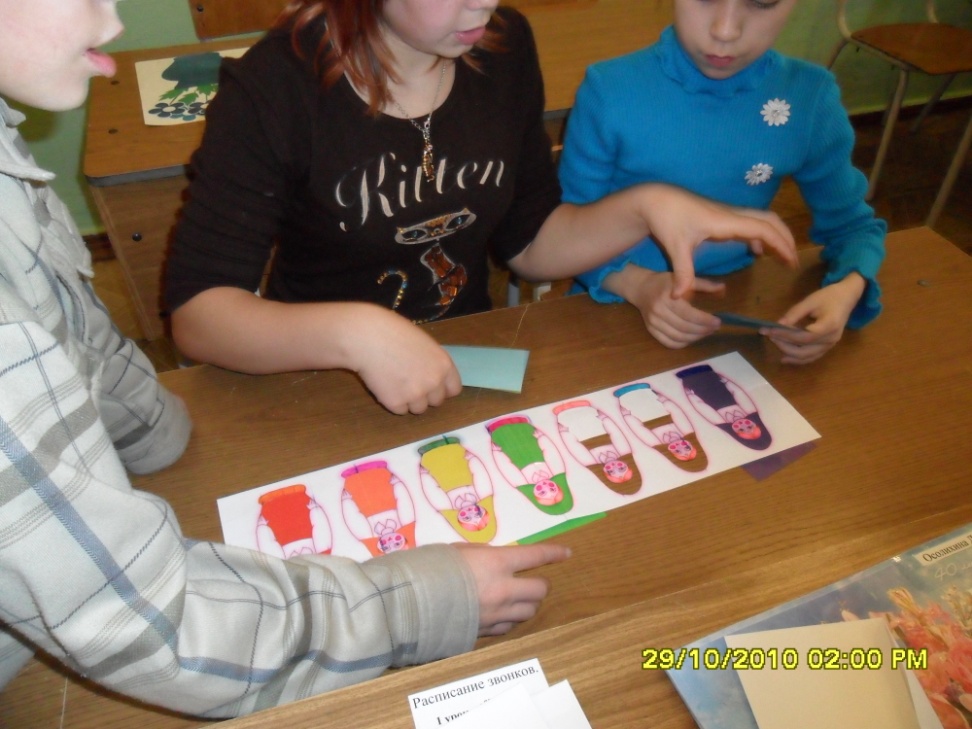 Получение цвета.
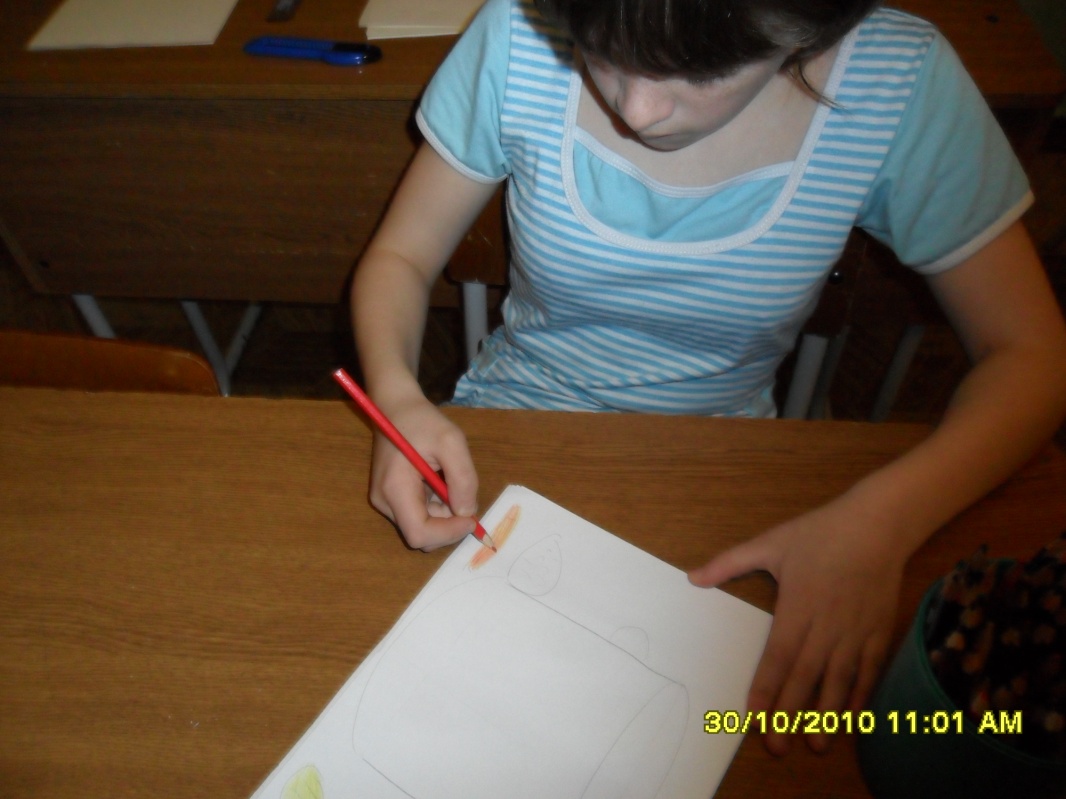 Найди подходящую заплатку
Сложные цвета. Весёлые клоуны.
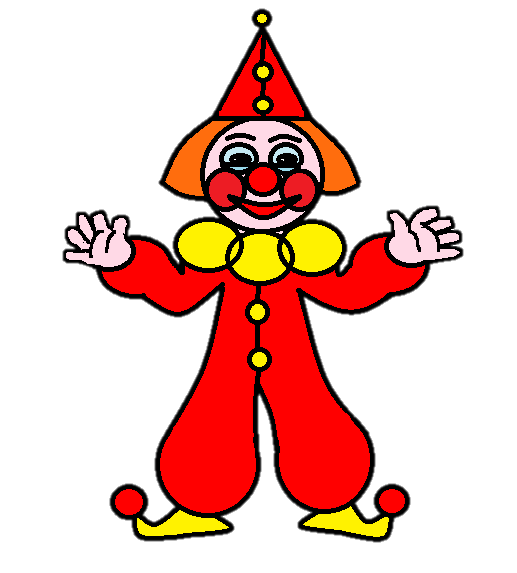 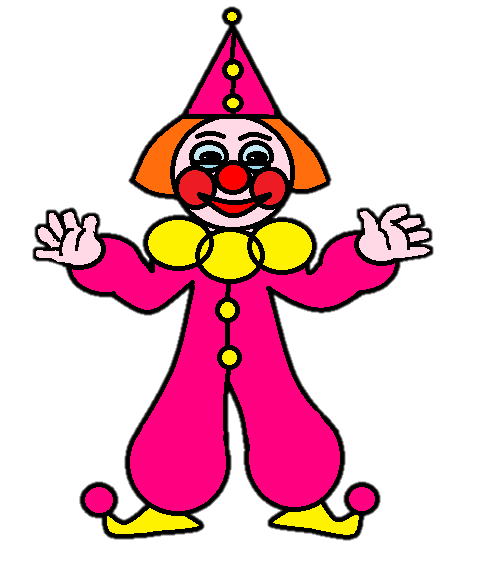 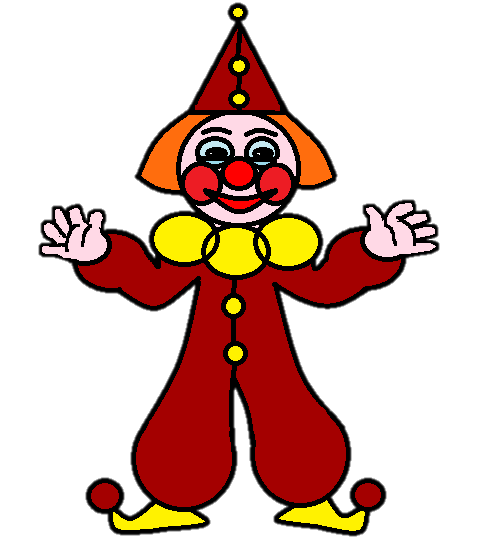 «Температура» цвета. Составь букет.
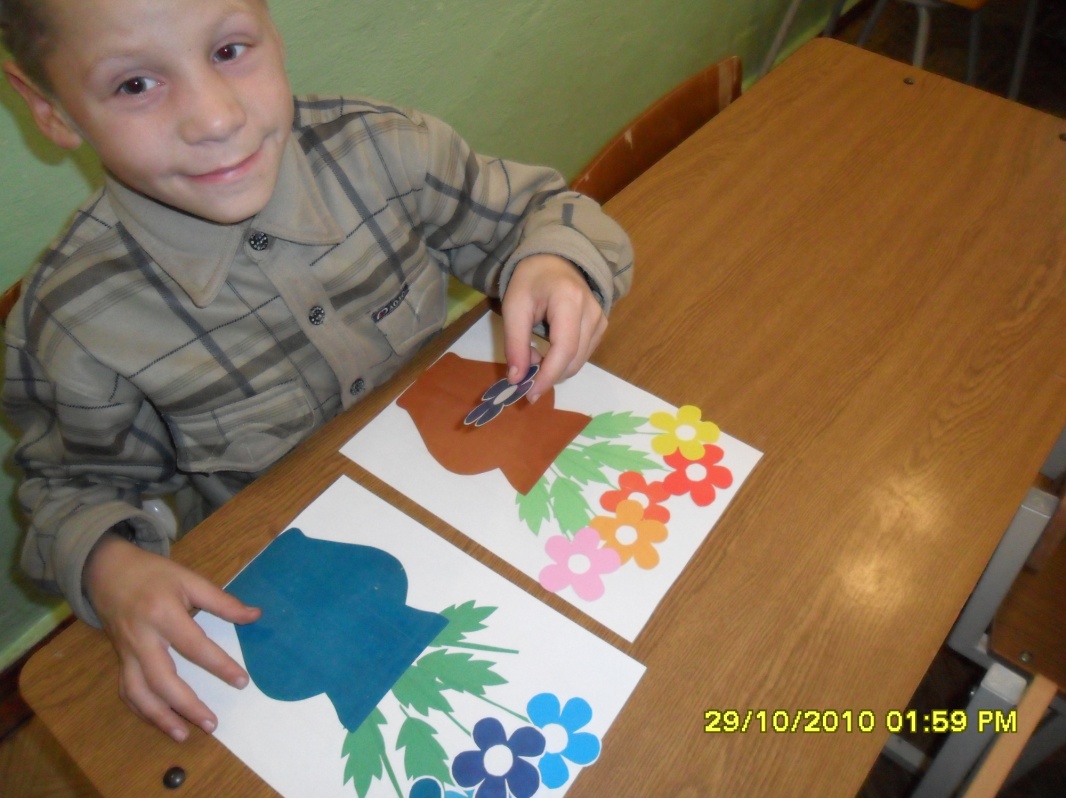 Чья картинка?
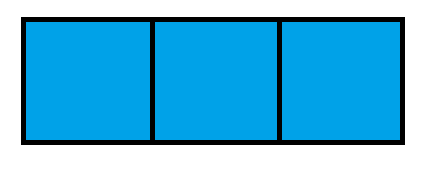 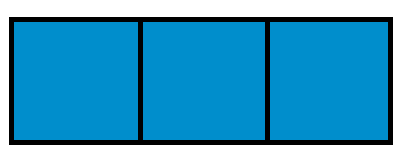 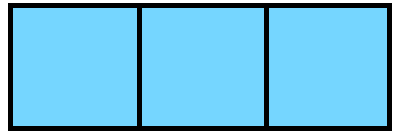 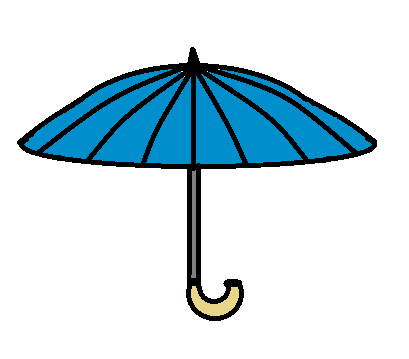 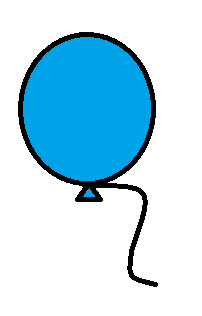 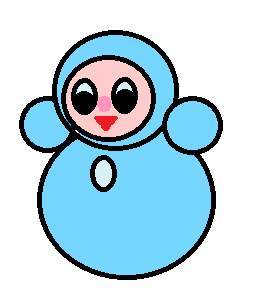 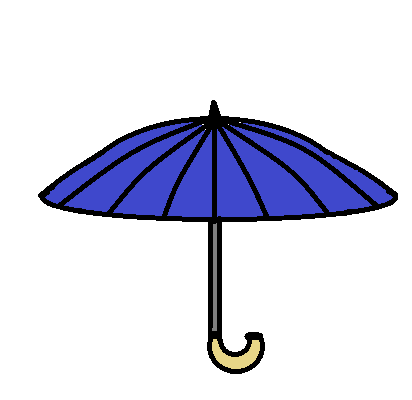 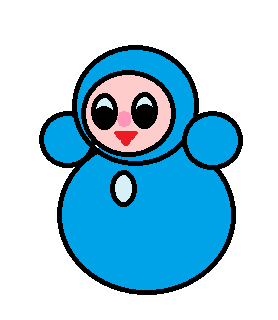 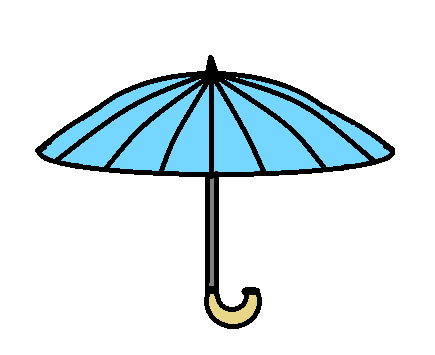 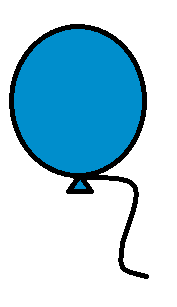 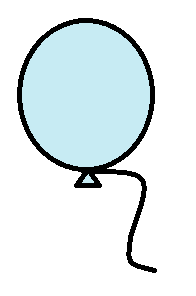 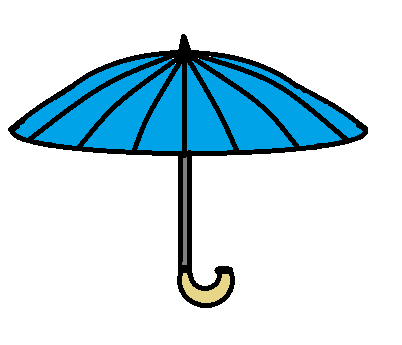 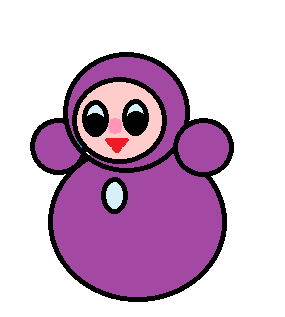 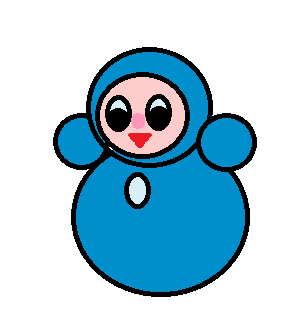 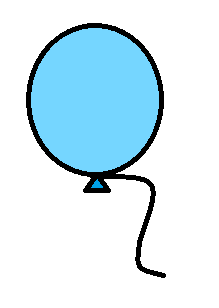 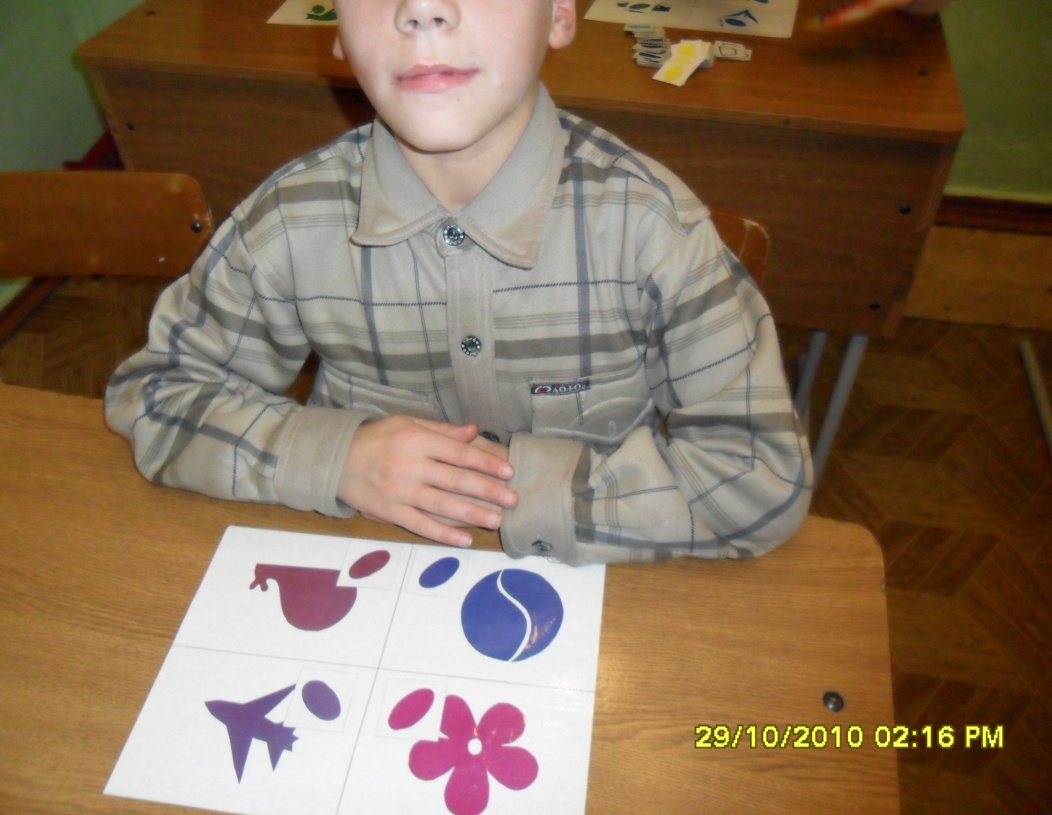 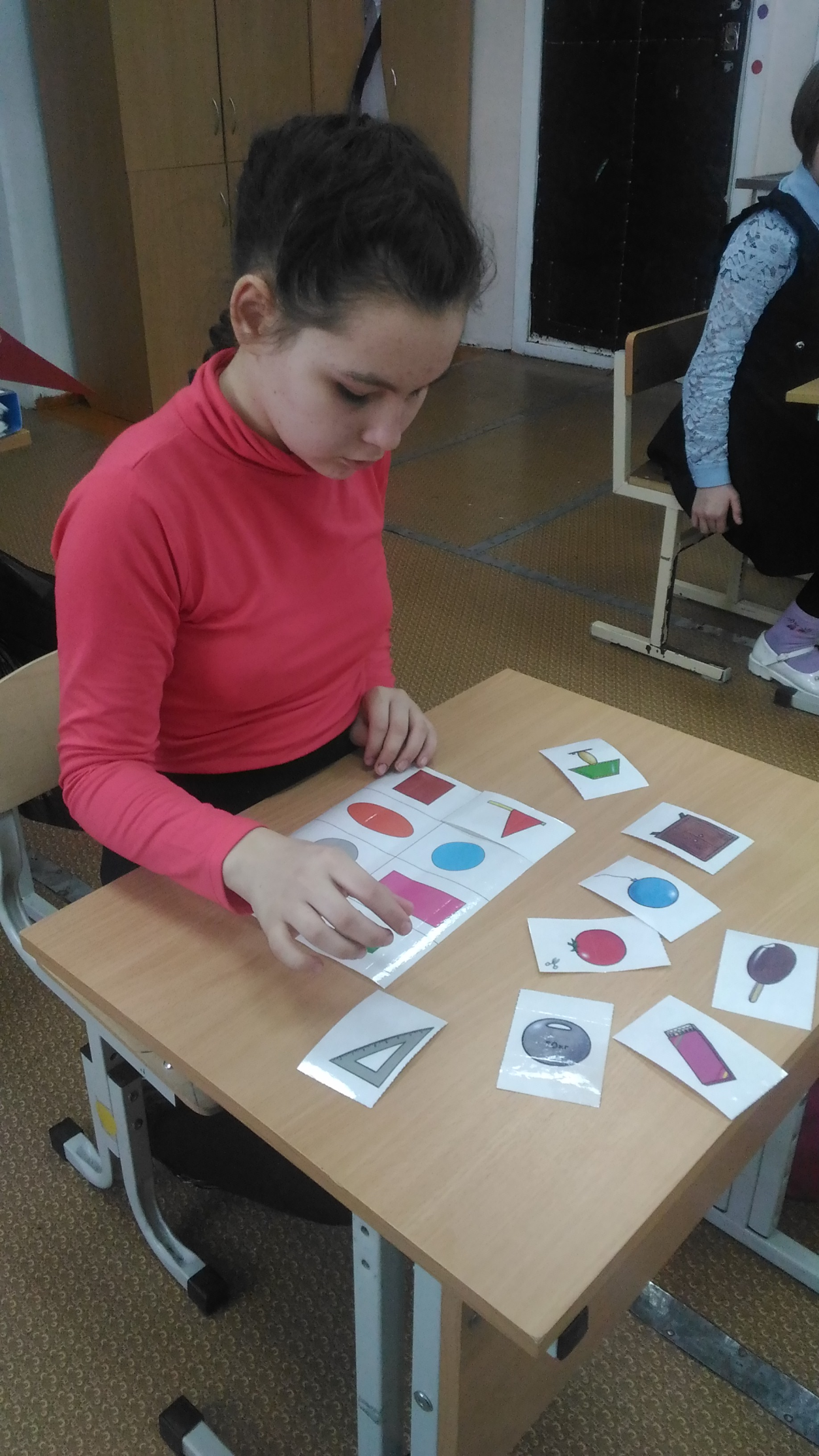 Выложи так же
Слуховой диктант.
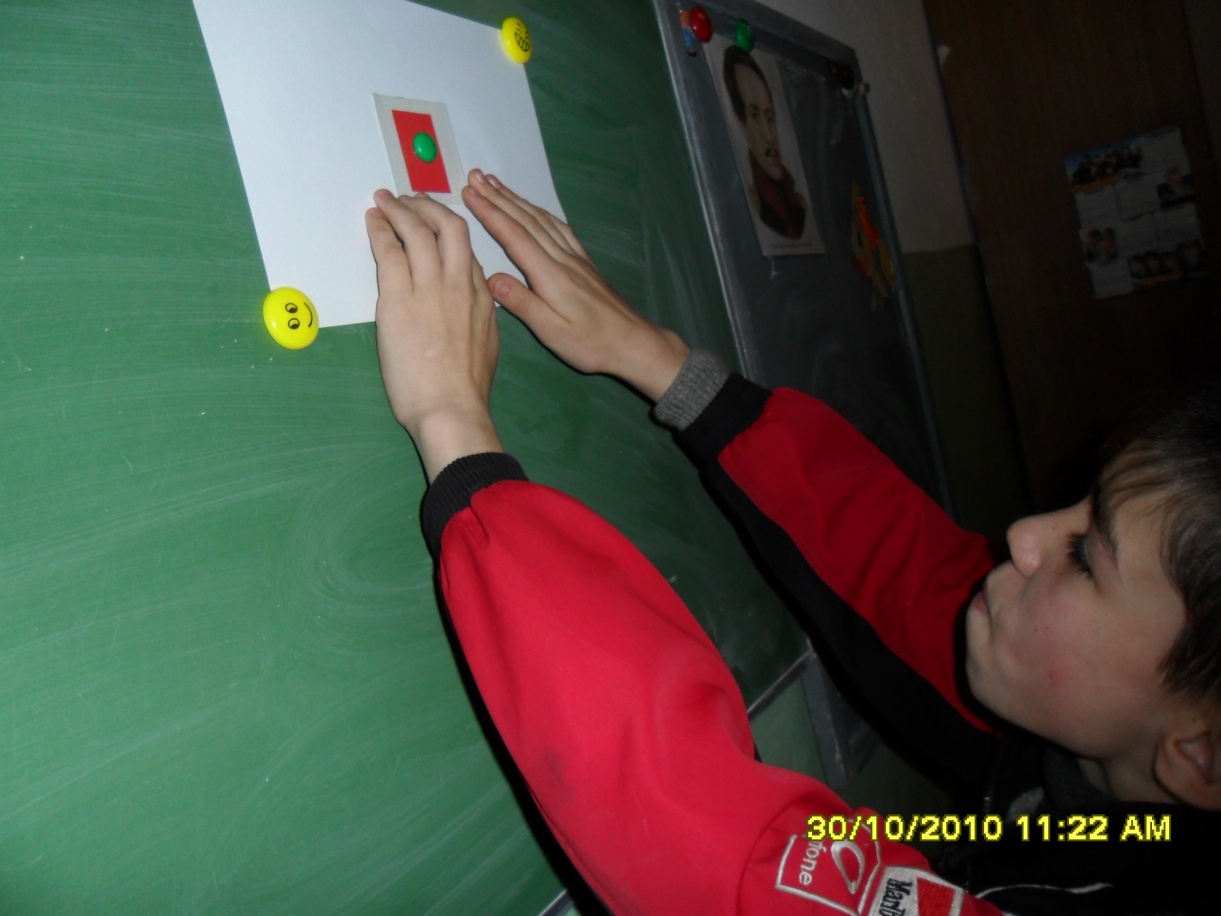 Дополни узор
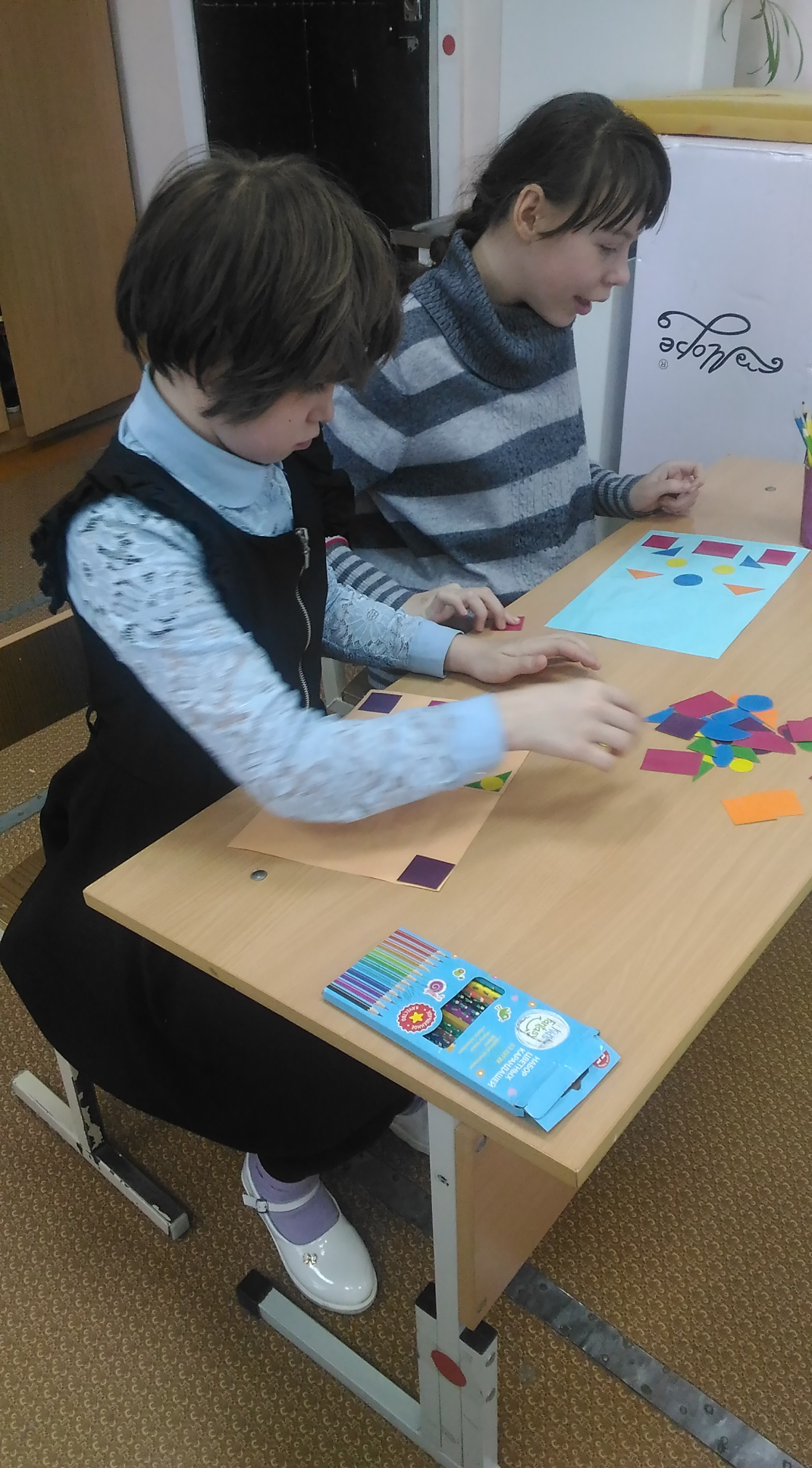 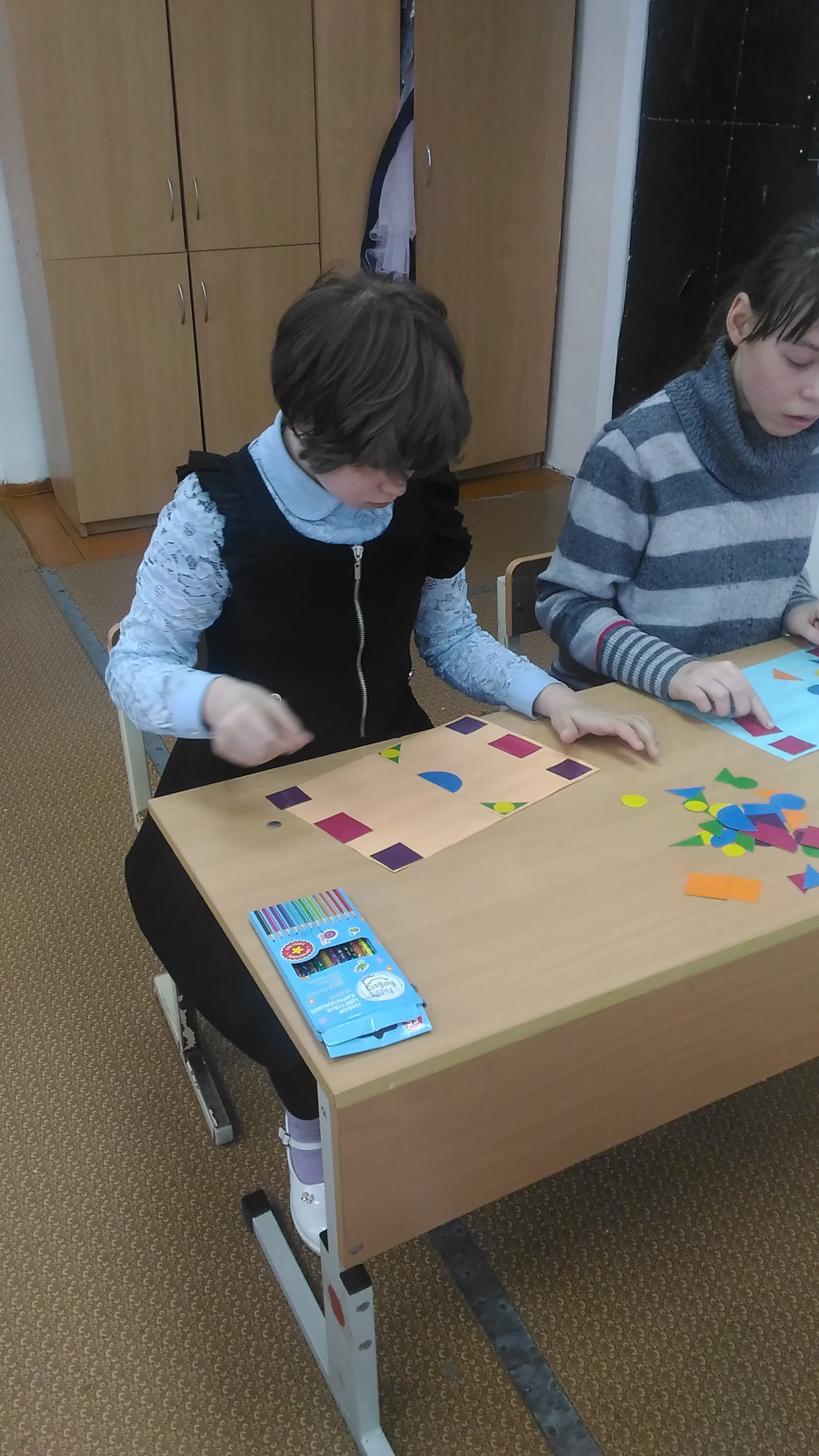 Составь картинку
Дымковская игрушка
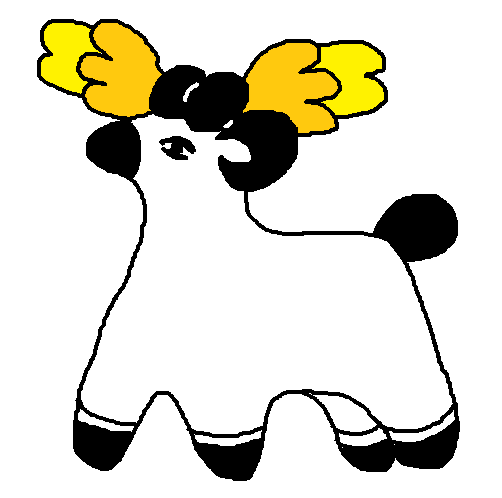 Найди пару
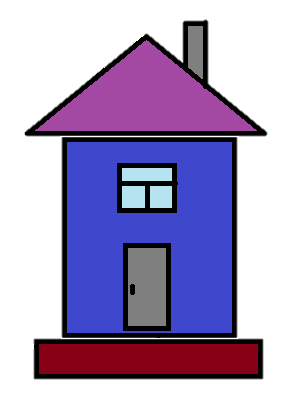 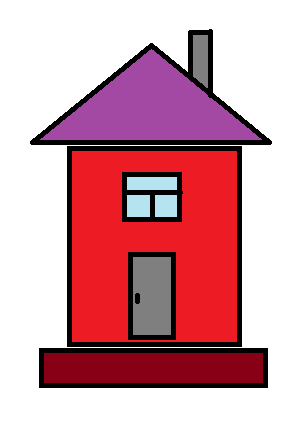 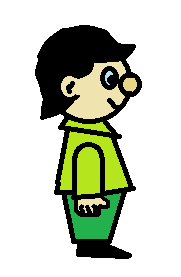 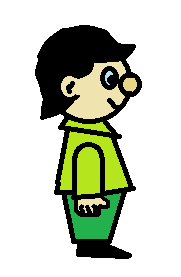 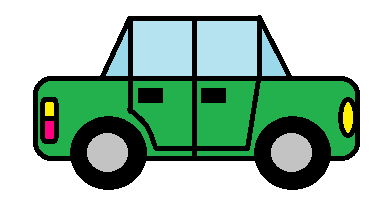 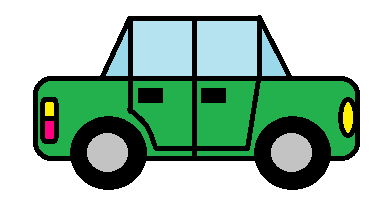 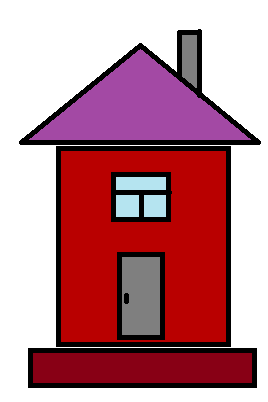 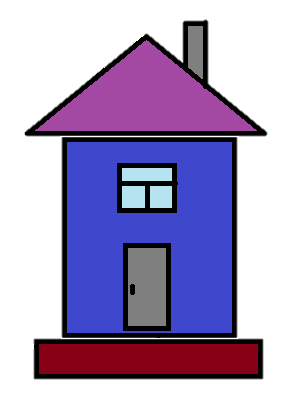 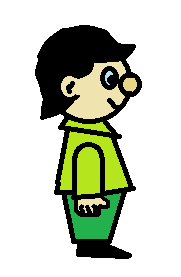 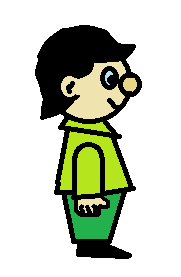 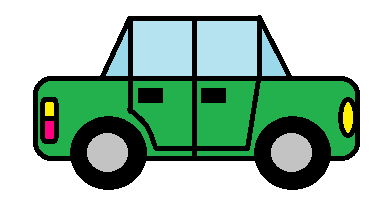 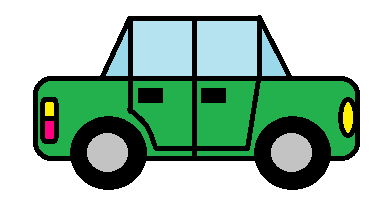 «Третий лишний»
Рыбки в аквариуме
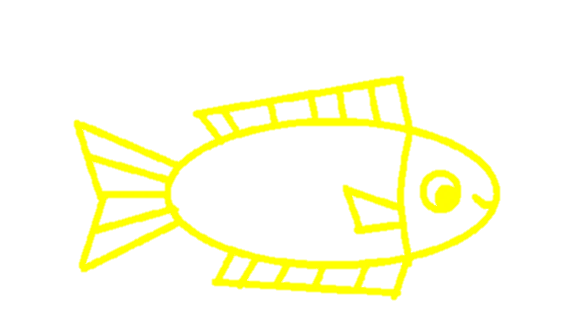 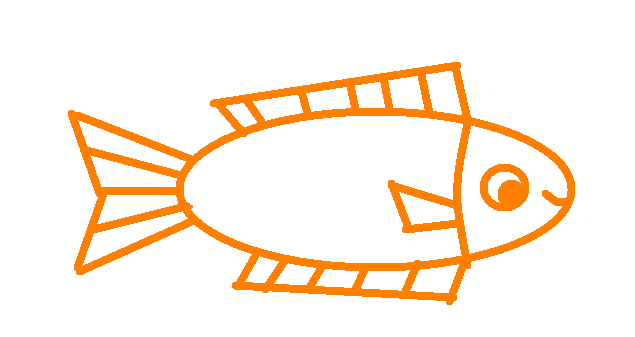 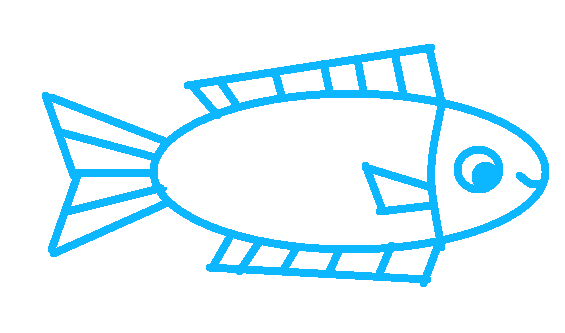 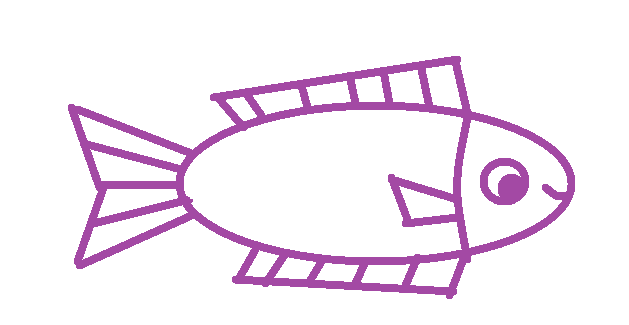 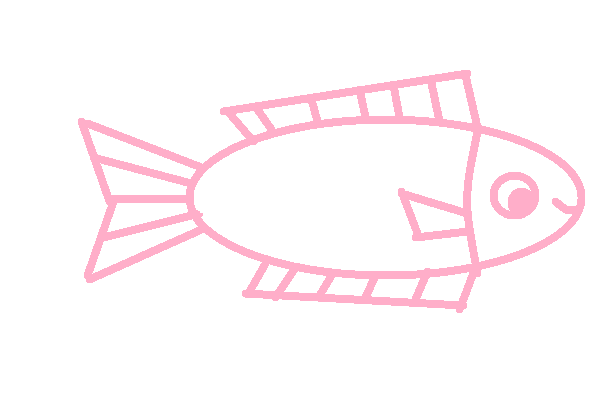 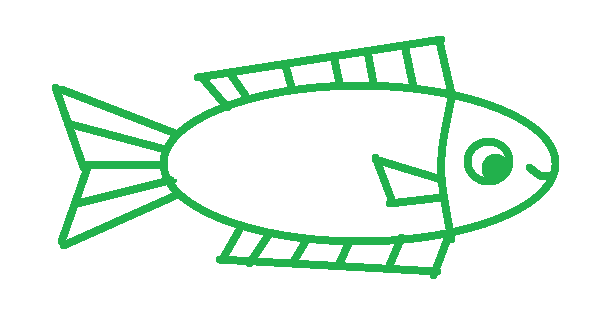 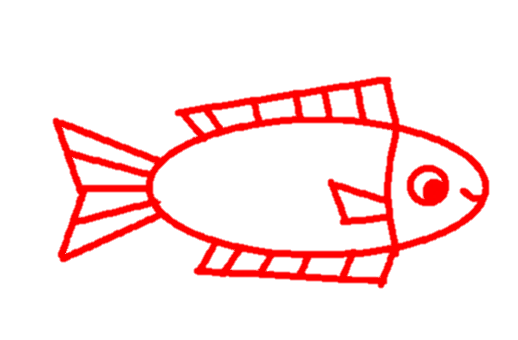 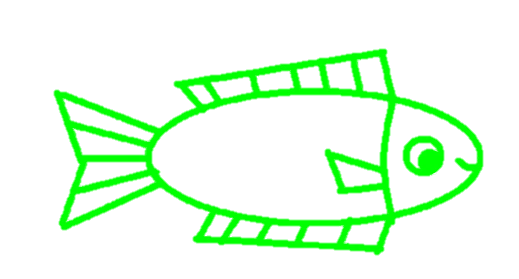 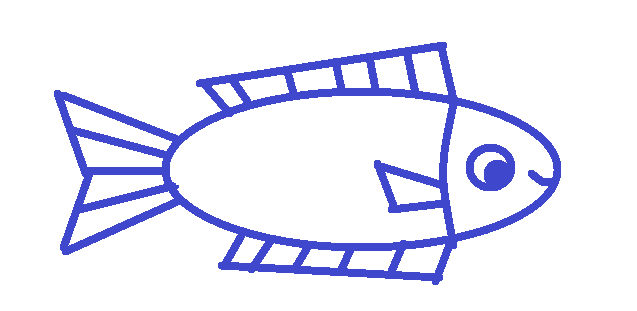 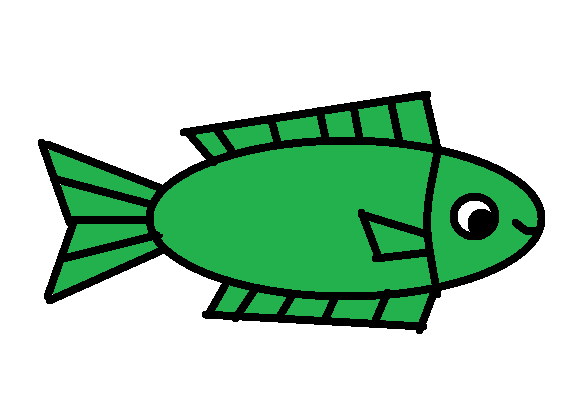 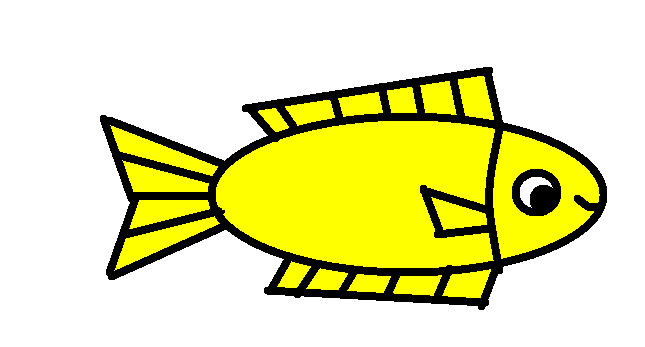 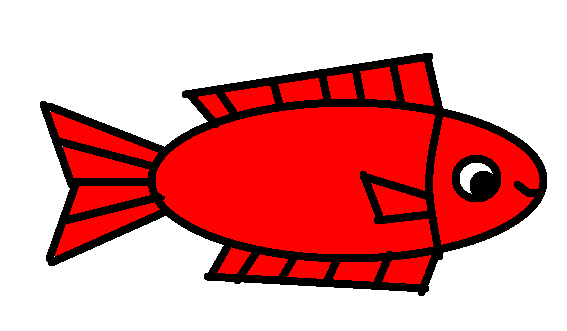 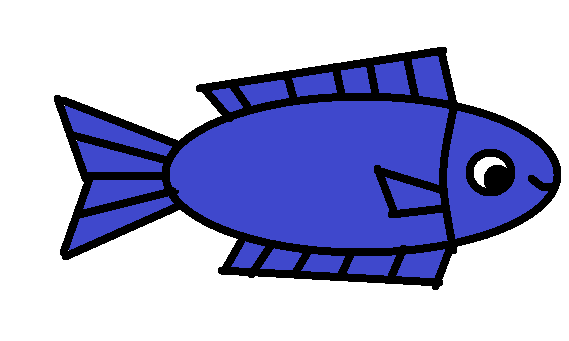 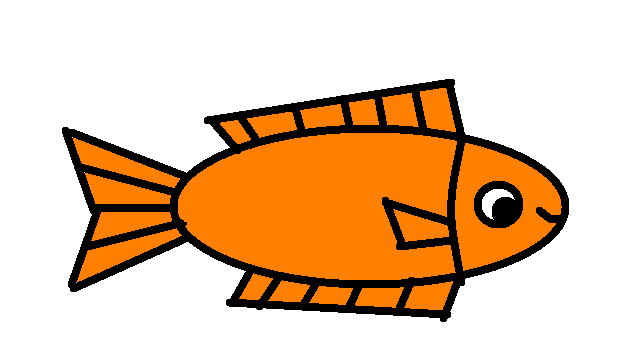 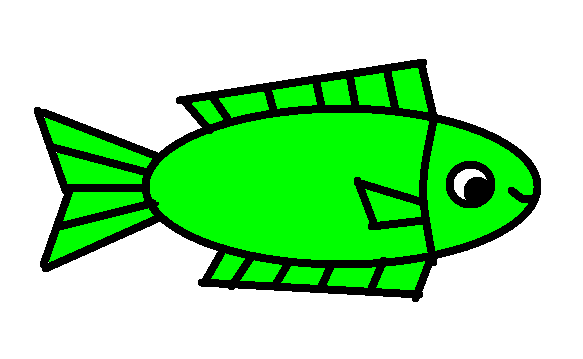 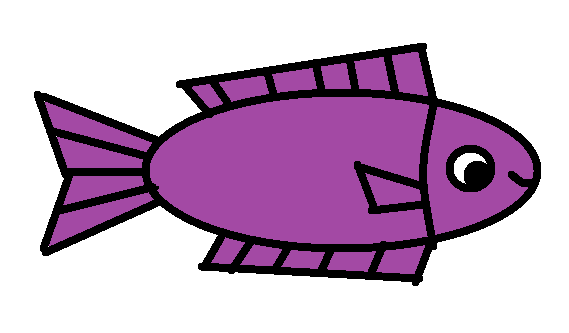 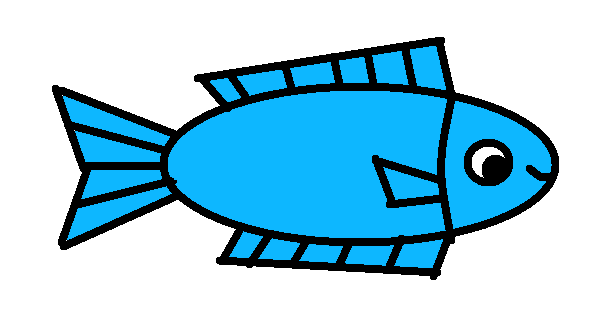 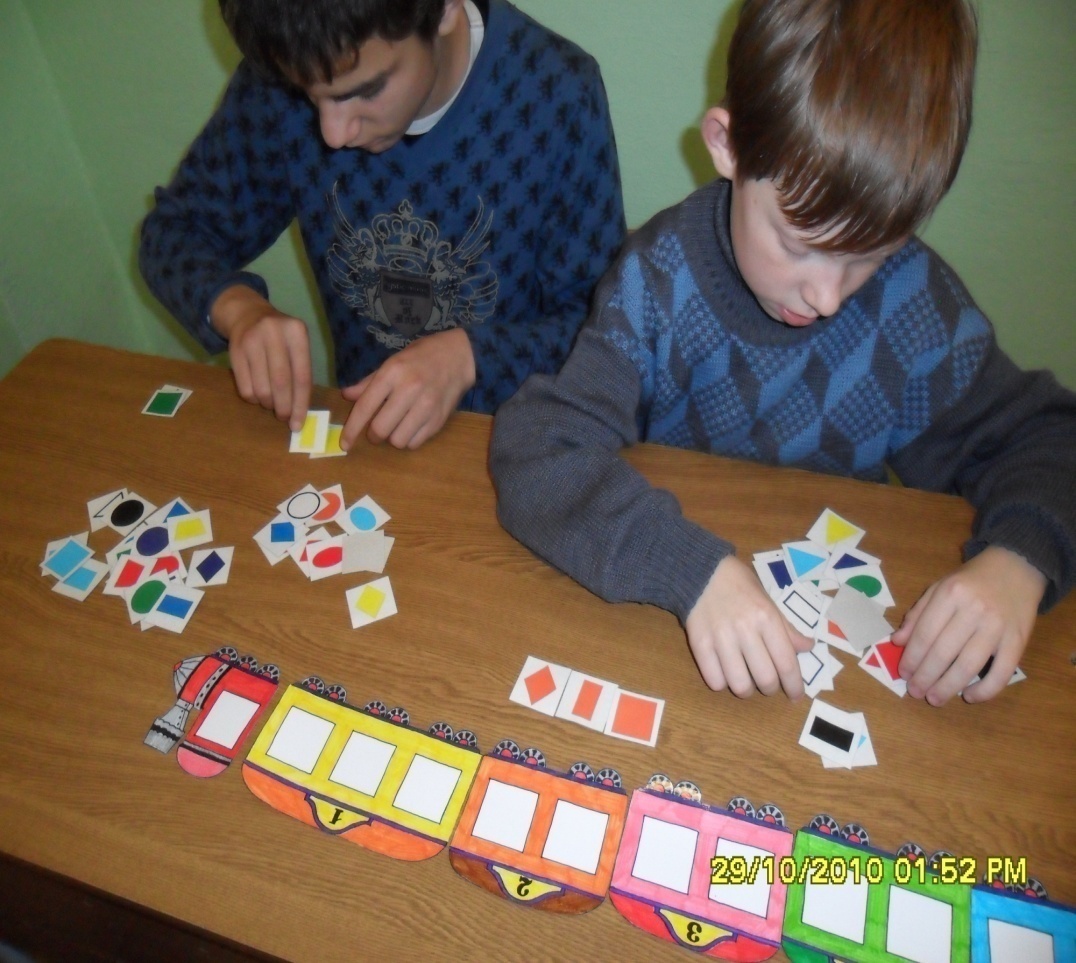 Бусы
Цветное лото
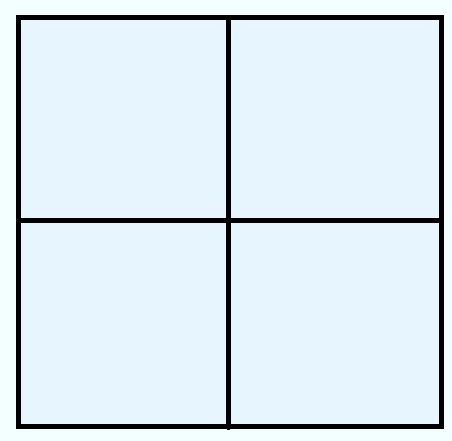 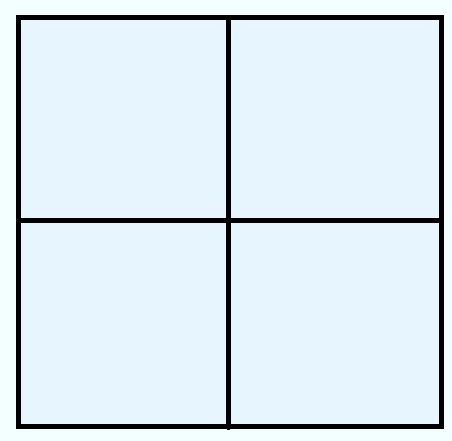 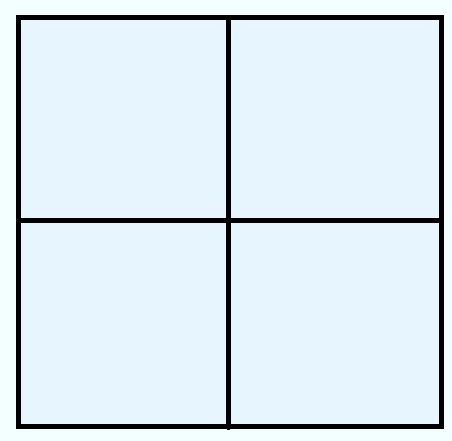 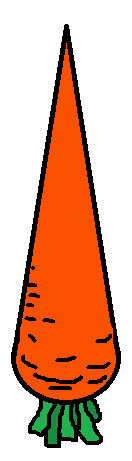 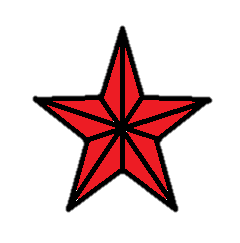 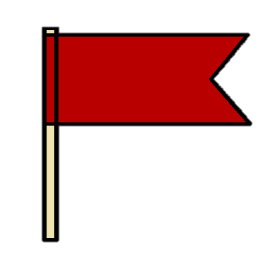 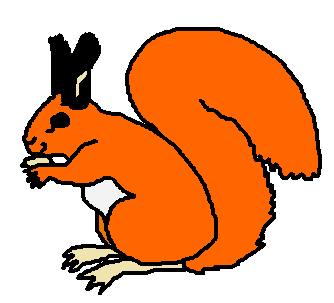 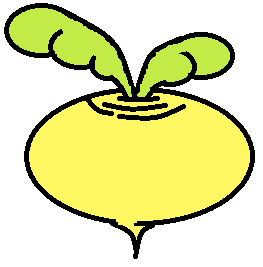 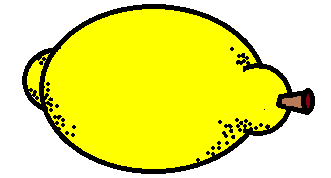 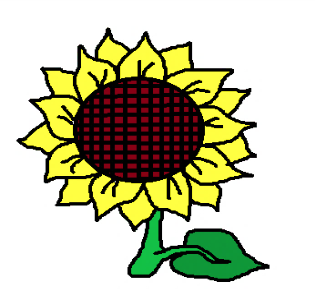 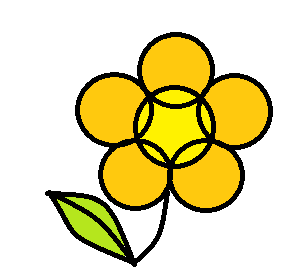 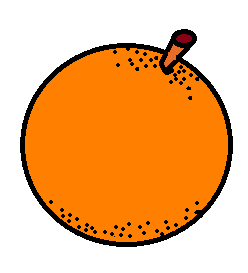 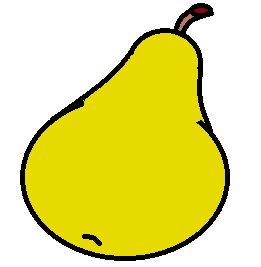 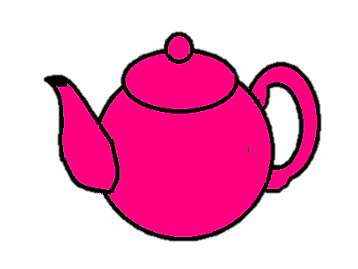 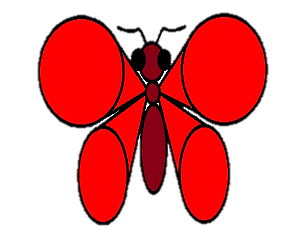 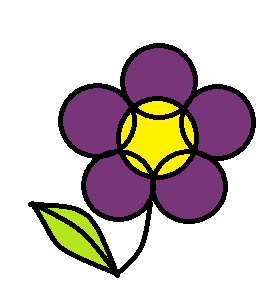 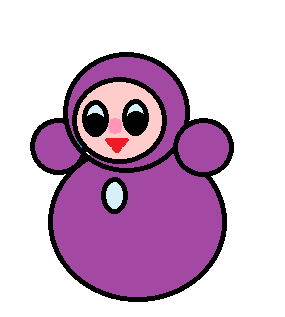 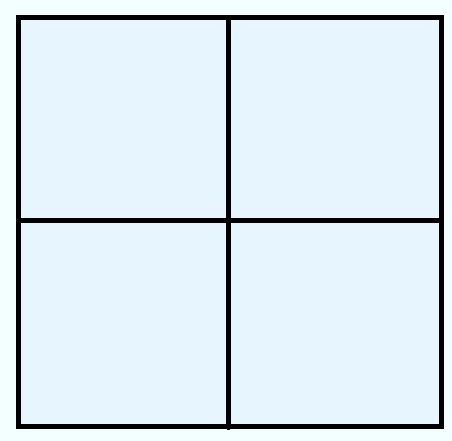 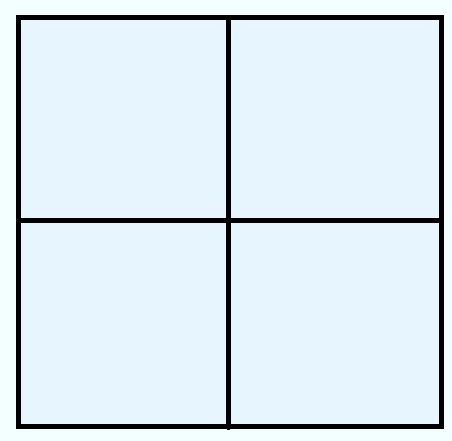 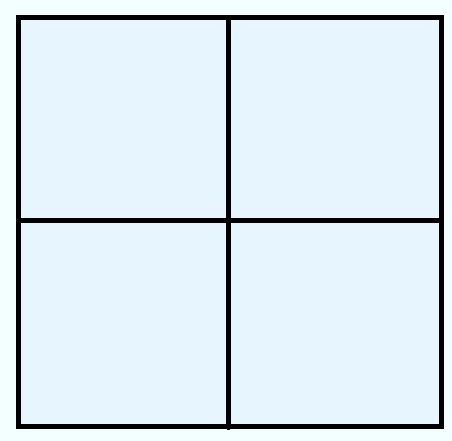 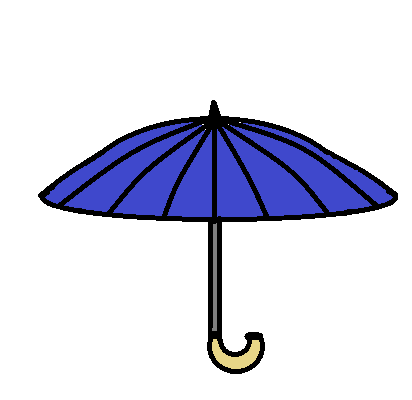 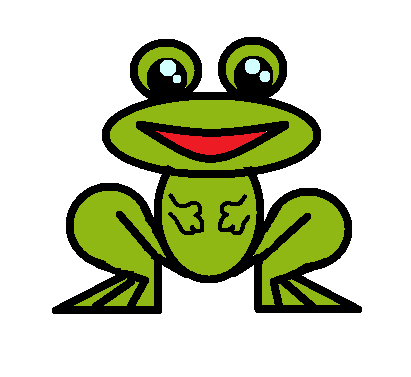 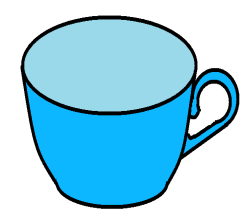 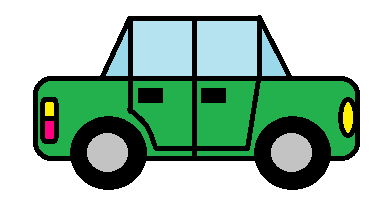 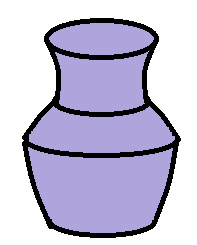 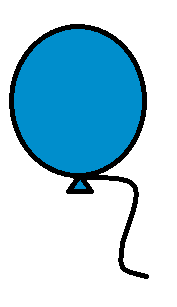 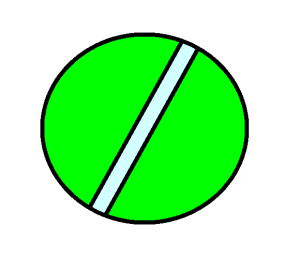 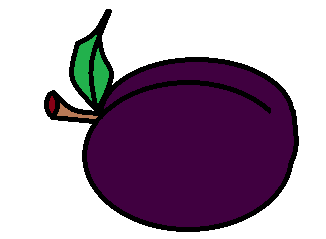 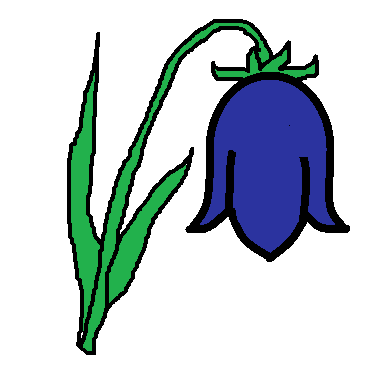 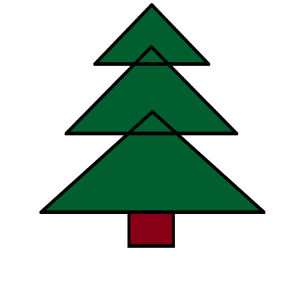 Дидактическая игра -  это многоплановое, сложное педагогическое явление: оно является и игровым методом обучения детей, и формой обучения, и самостоятельной игровой деятельностью. Игра позволяет формировать БУД у учащихся и является средством всестороннего воспитания личности ребёнка.
Спасибо за внимание!
До новых встреч!